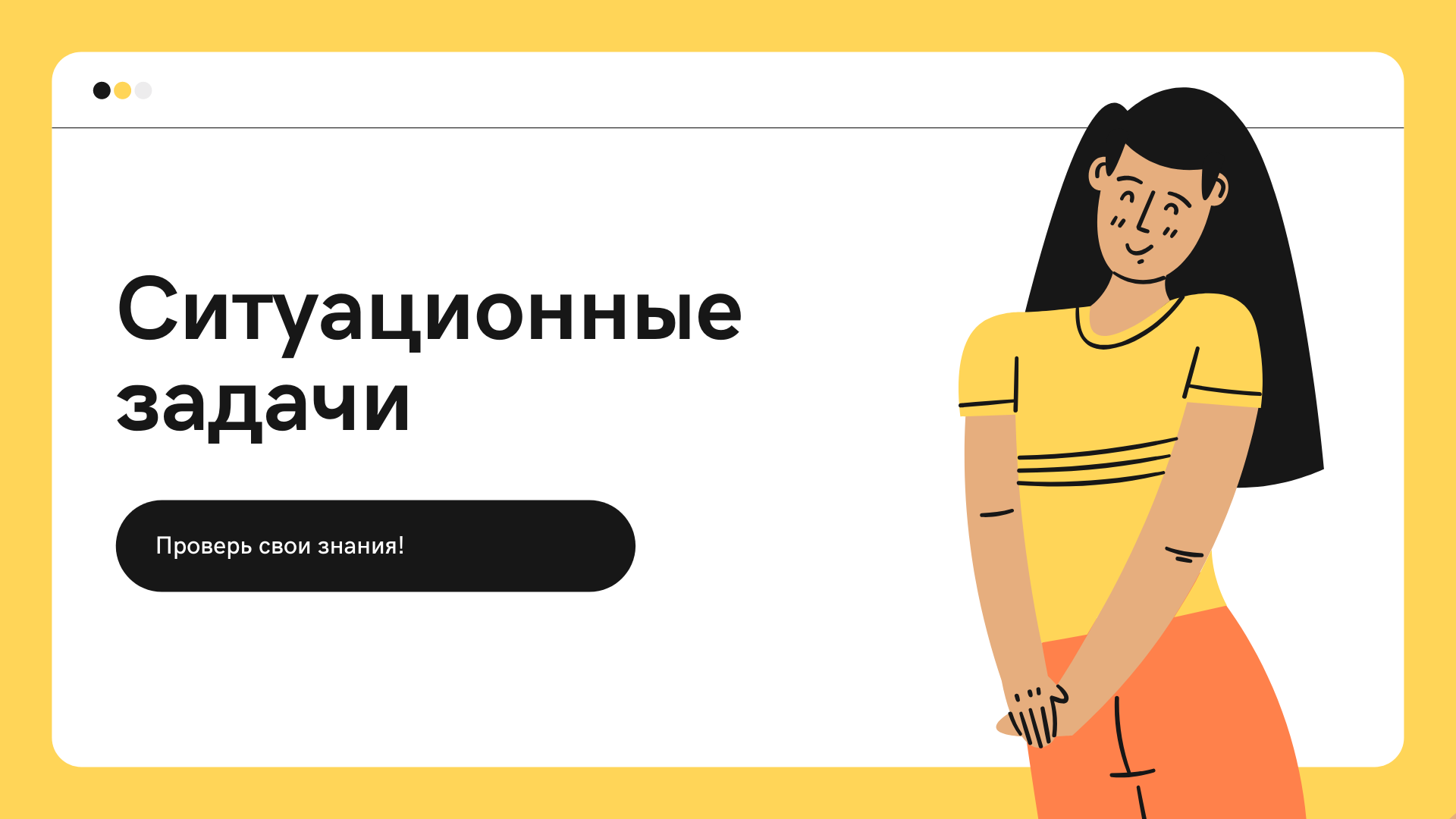 ДАЛЕЕ—»
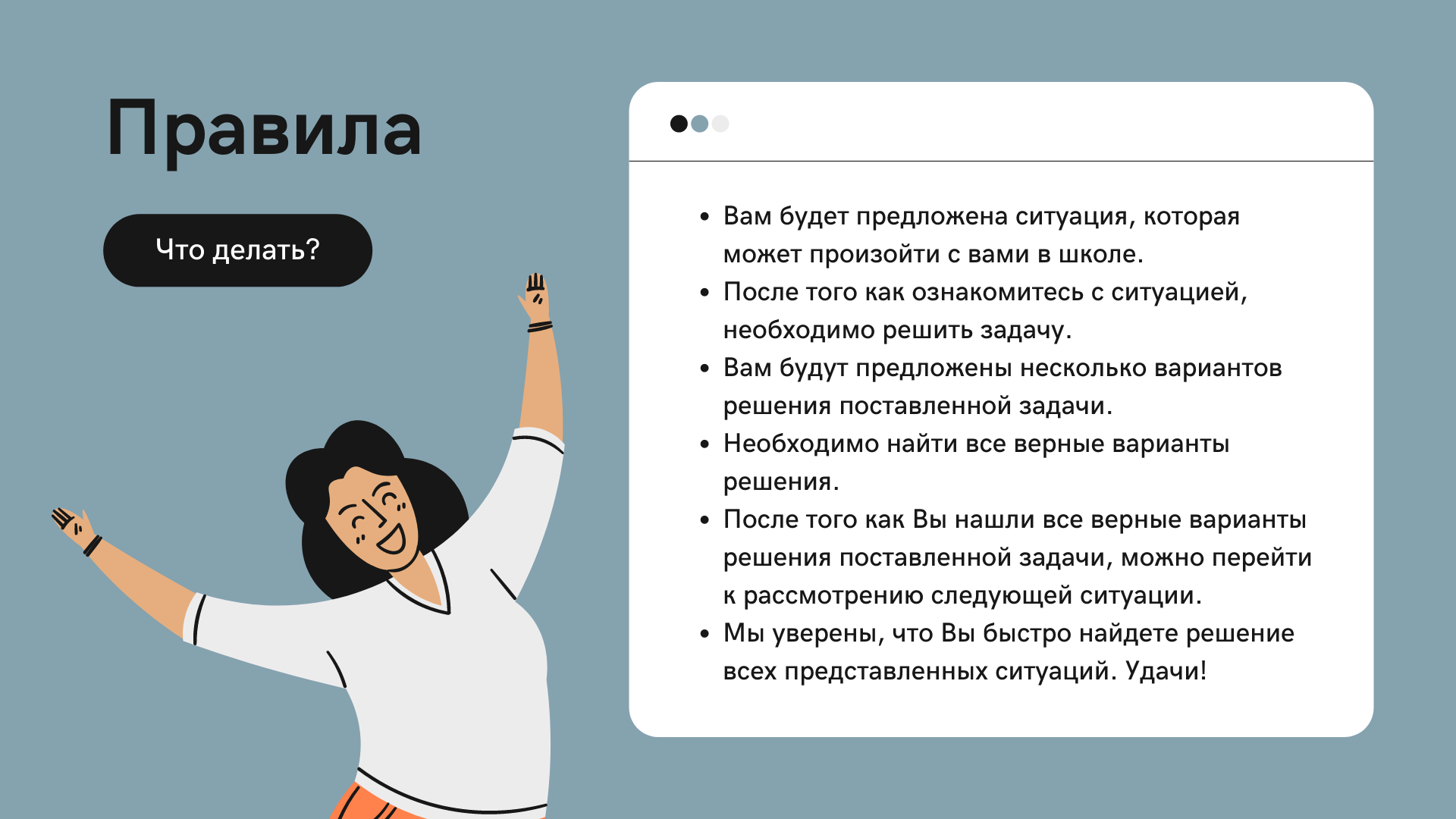 ДАЛЕЕ—»
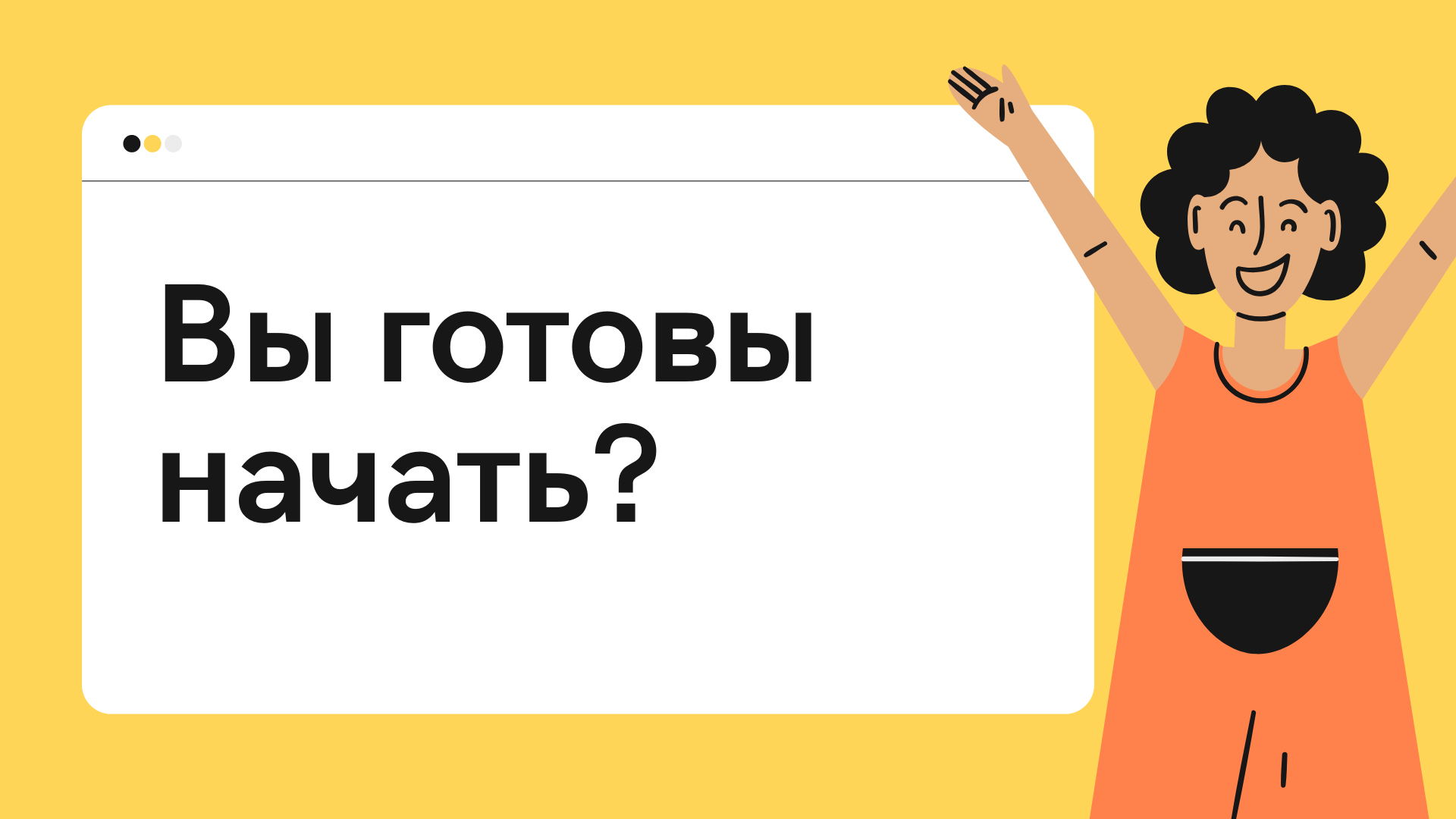 ПОЕХАЛИ!
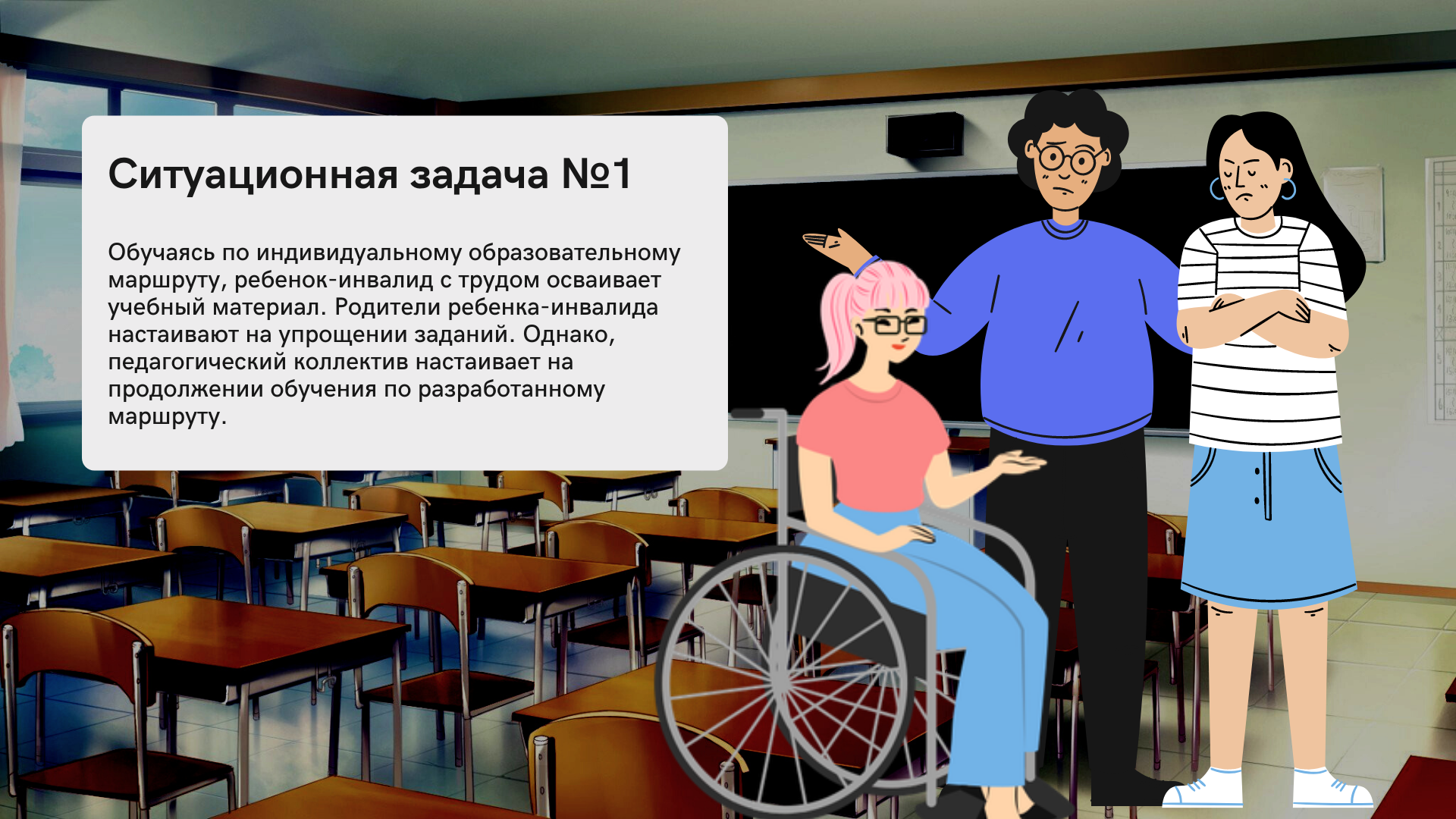 ДАЛЕЕ—»
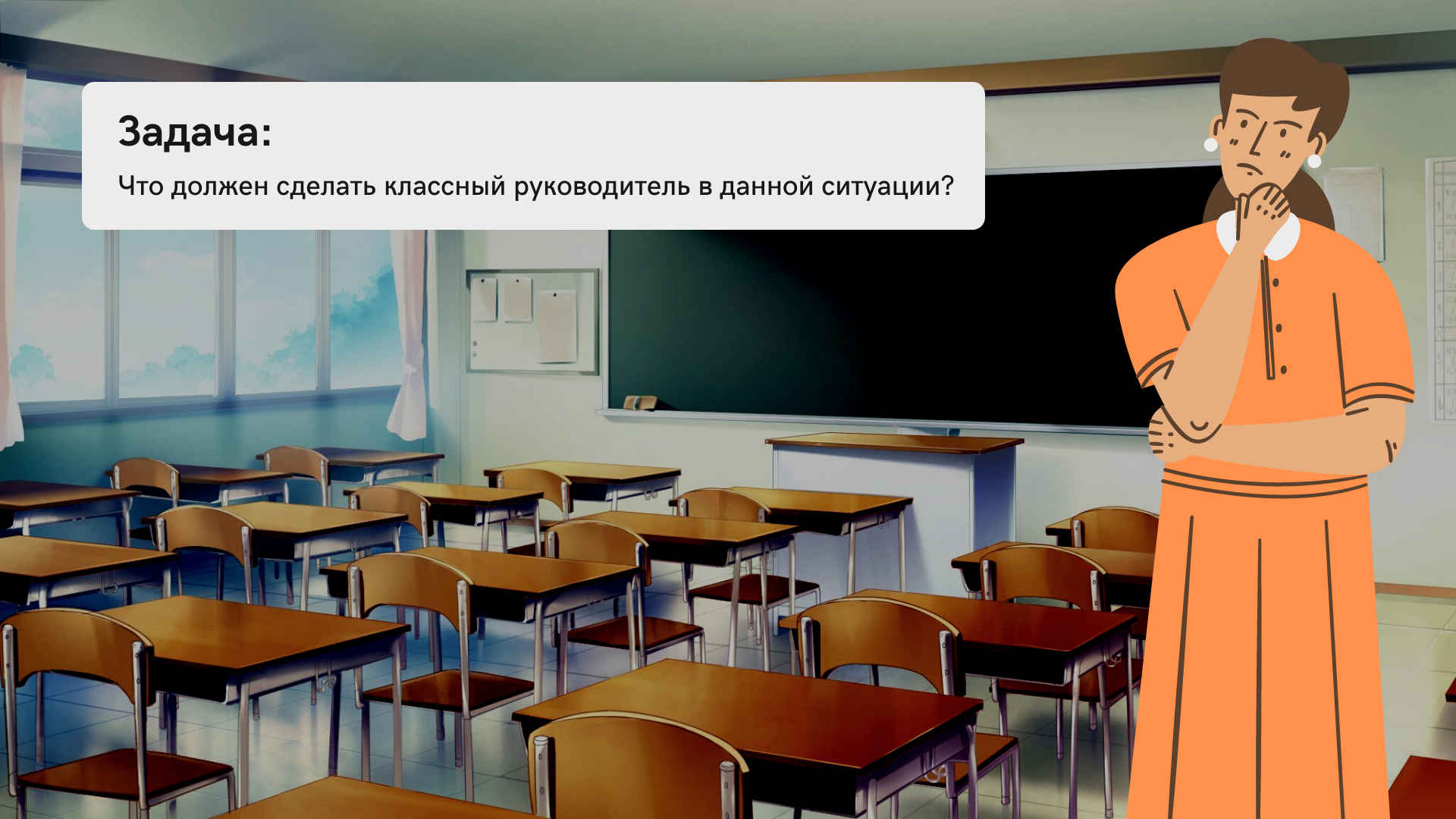 Обратиться за помощью в ПМПК
Провести беседу с родителями, сказать, что не нужно жалеть ребёнка, и нужно чуть-чуть нагружать его.
Родители могут вносить предложения в индивидуальную образовательную программу. Нужно объяснить им, что они не должны это делать спонтанно. Ребёнок должен развиваться. Изменения можно вносить при соответствующем мониторинге образовательного маршрута специалистами.
Планировать формы работы по реализации индивидуальной образовательной программы.
Согласиться с родителями, упростить задания.
НАЗАД
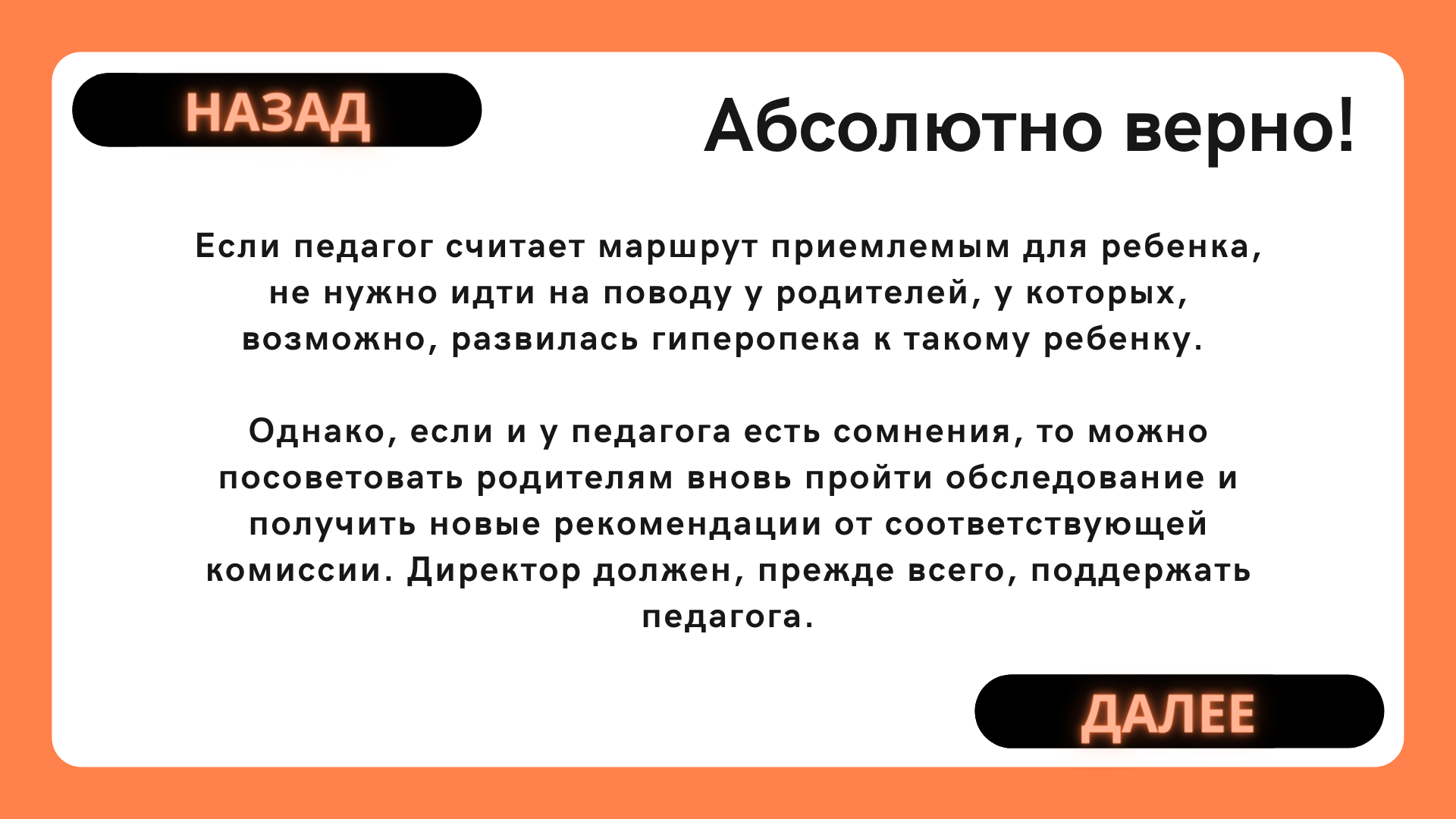 НАЗАД
ДАЛЕЕ
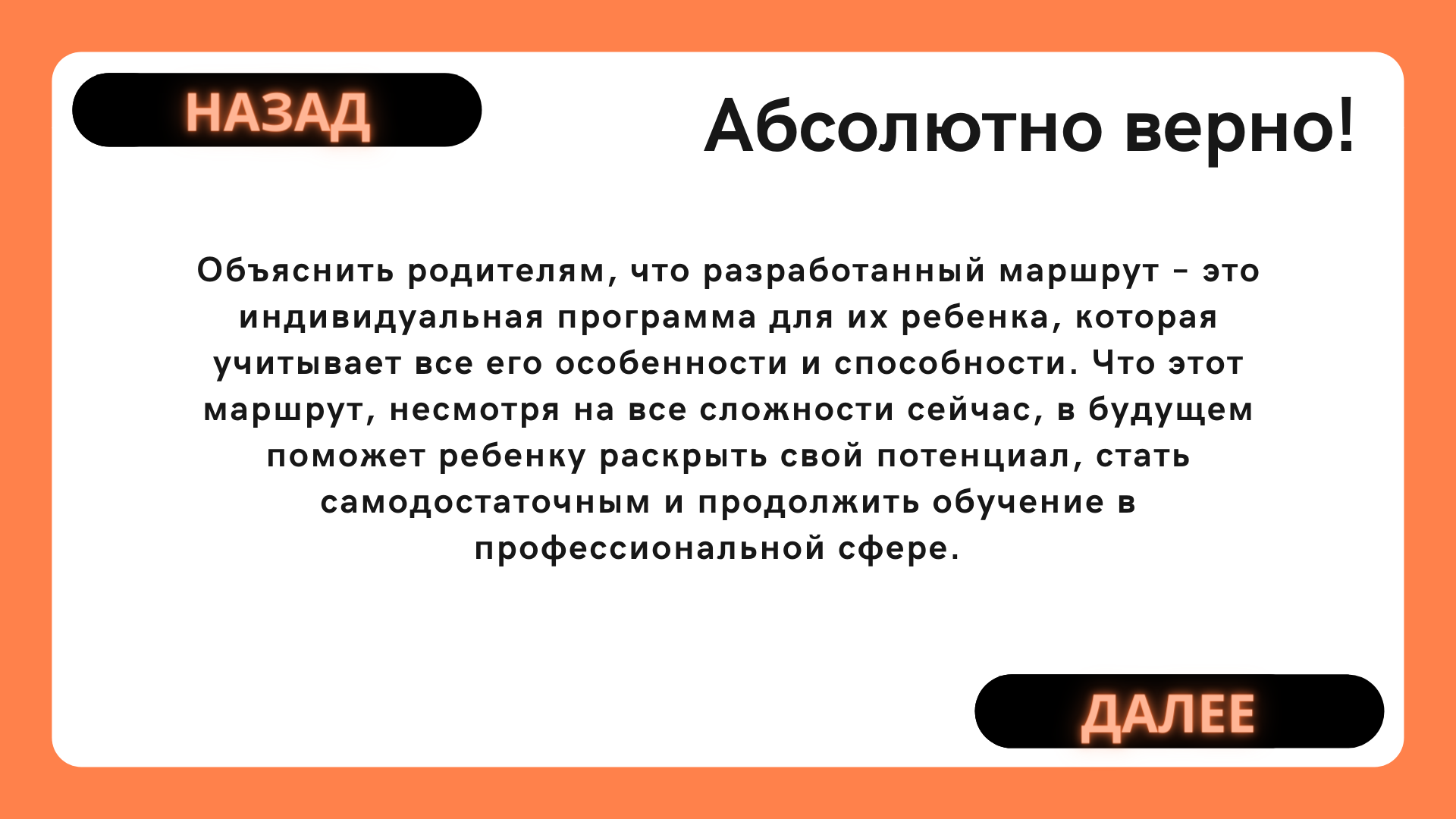 НАЗАД
ДАЛЕЕ
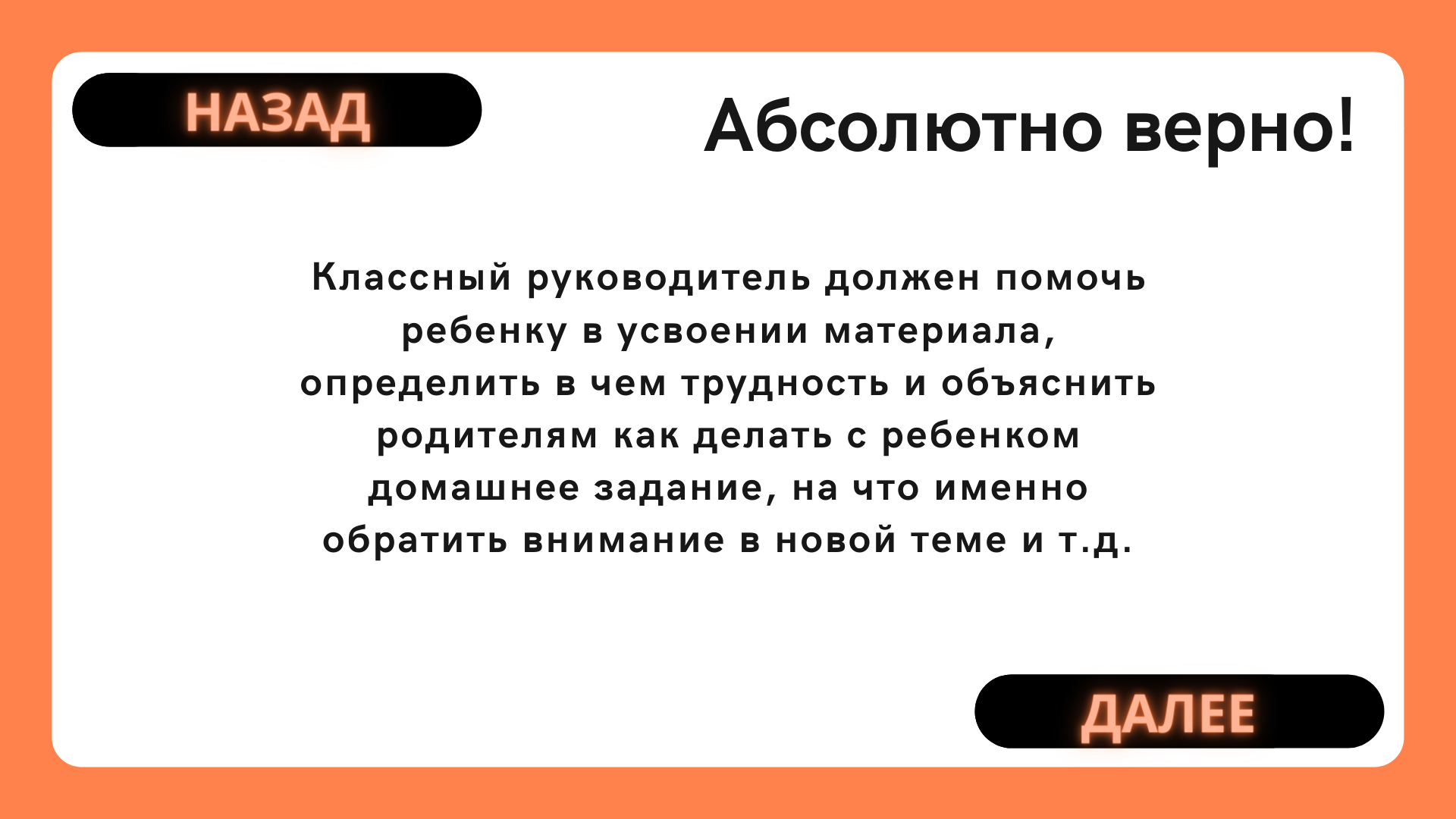 НАЗАД
ДАЛЕЕ
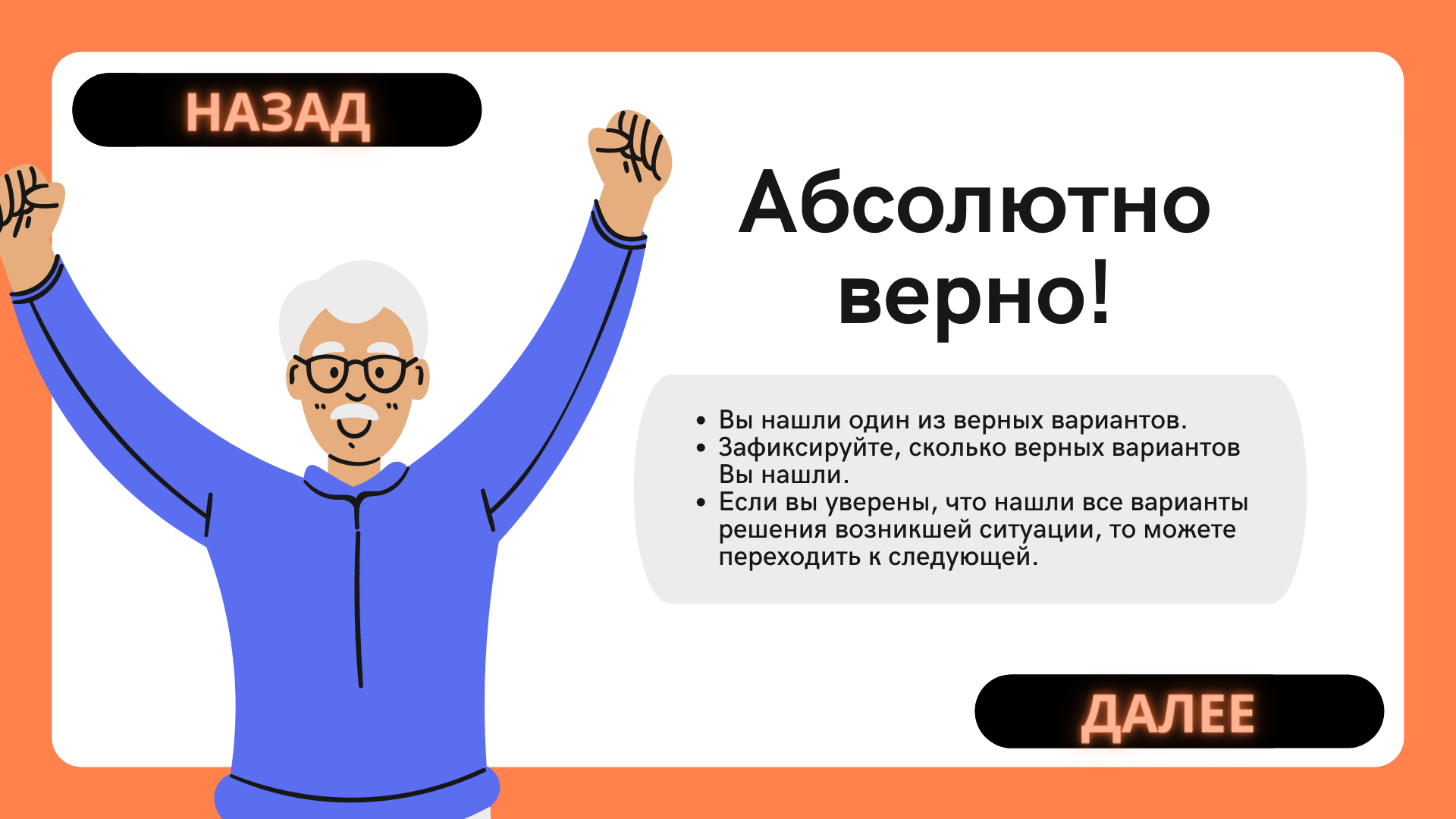 НАЗАД
ДАЛЕЕ
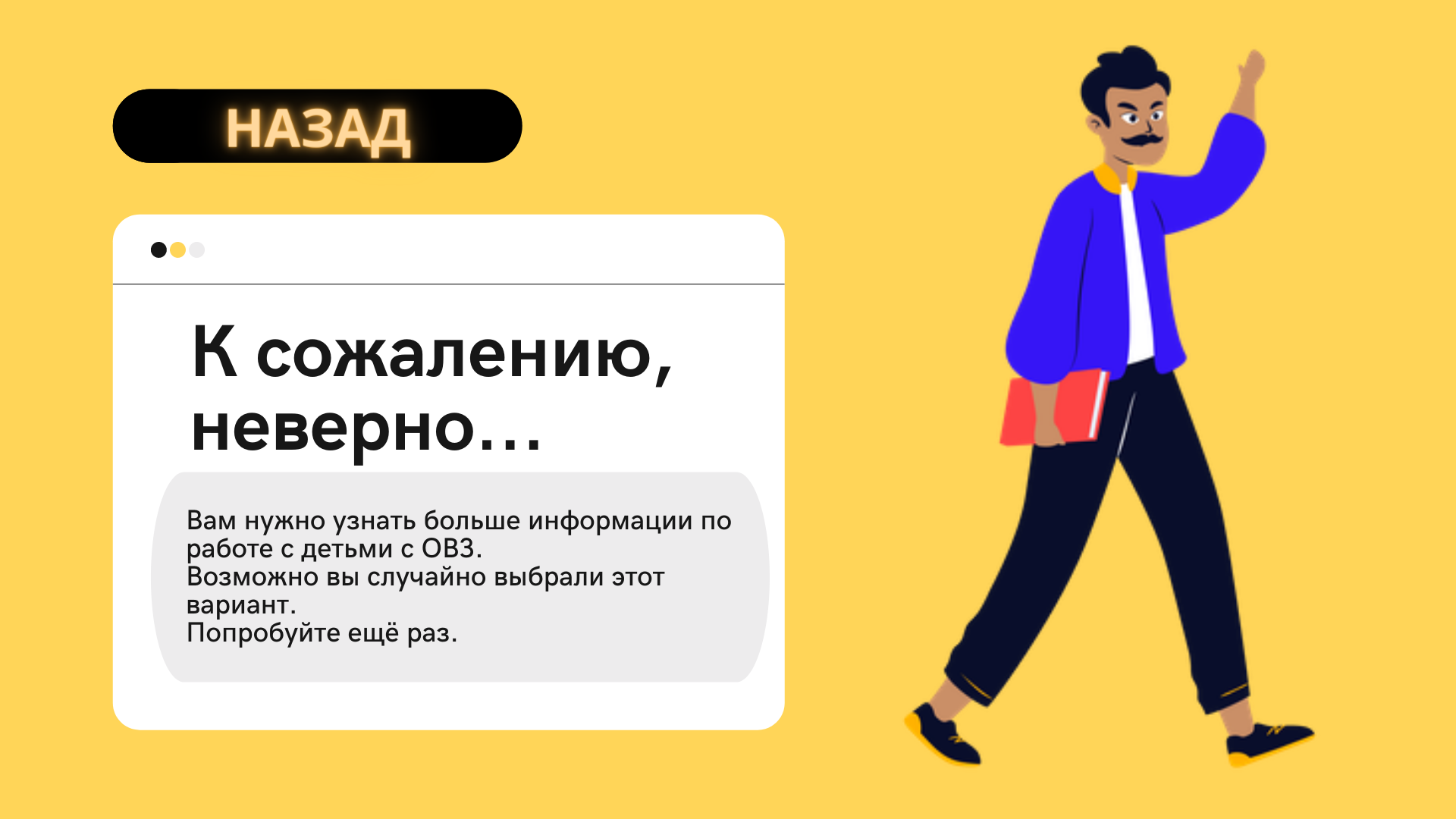 НАЗАД
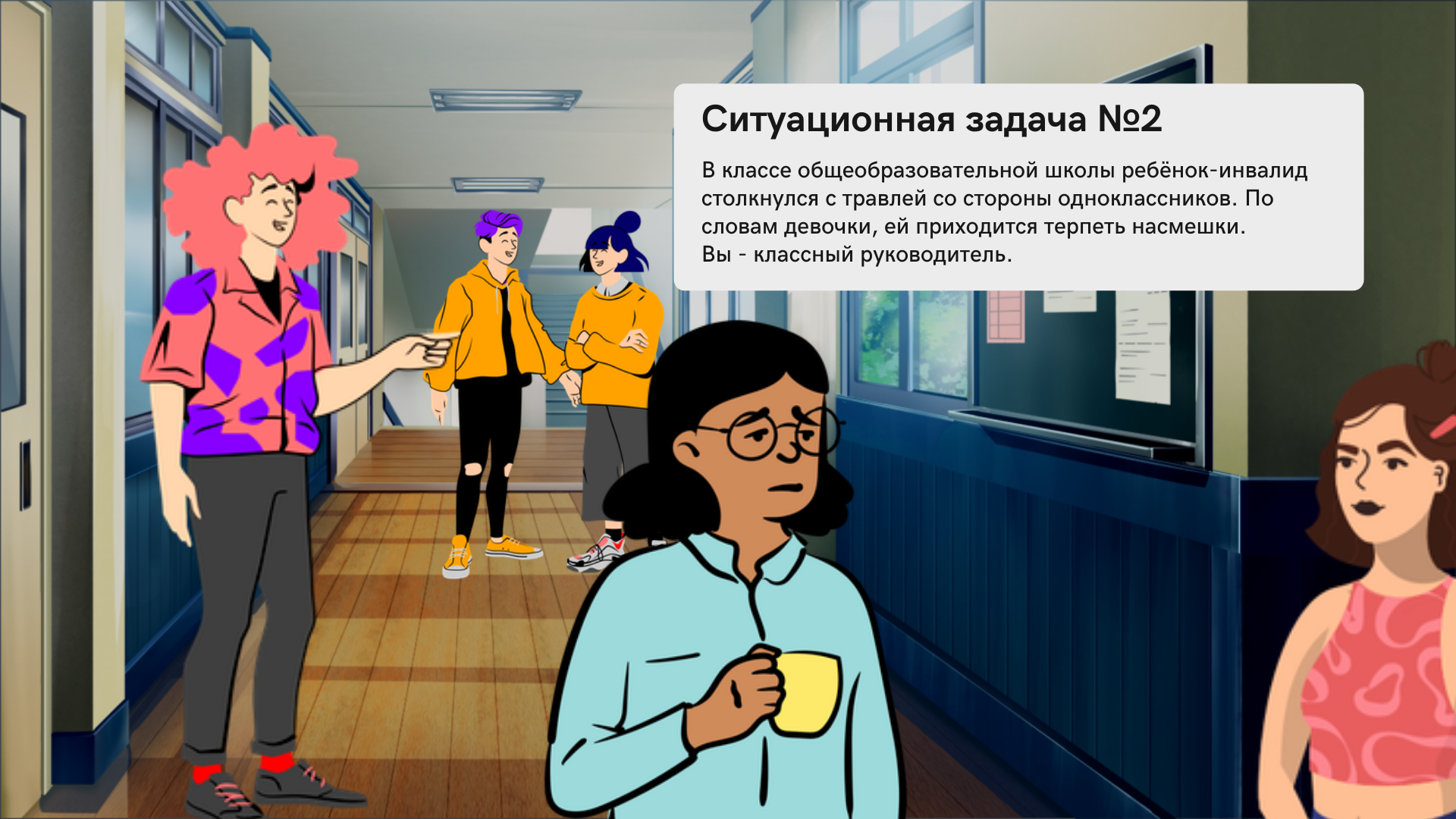 ДАЛЕЕ—»
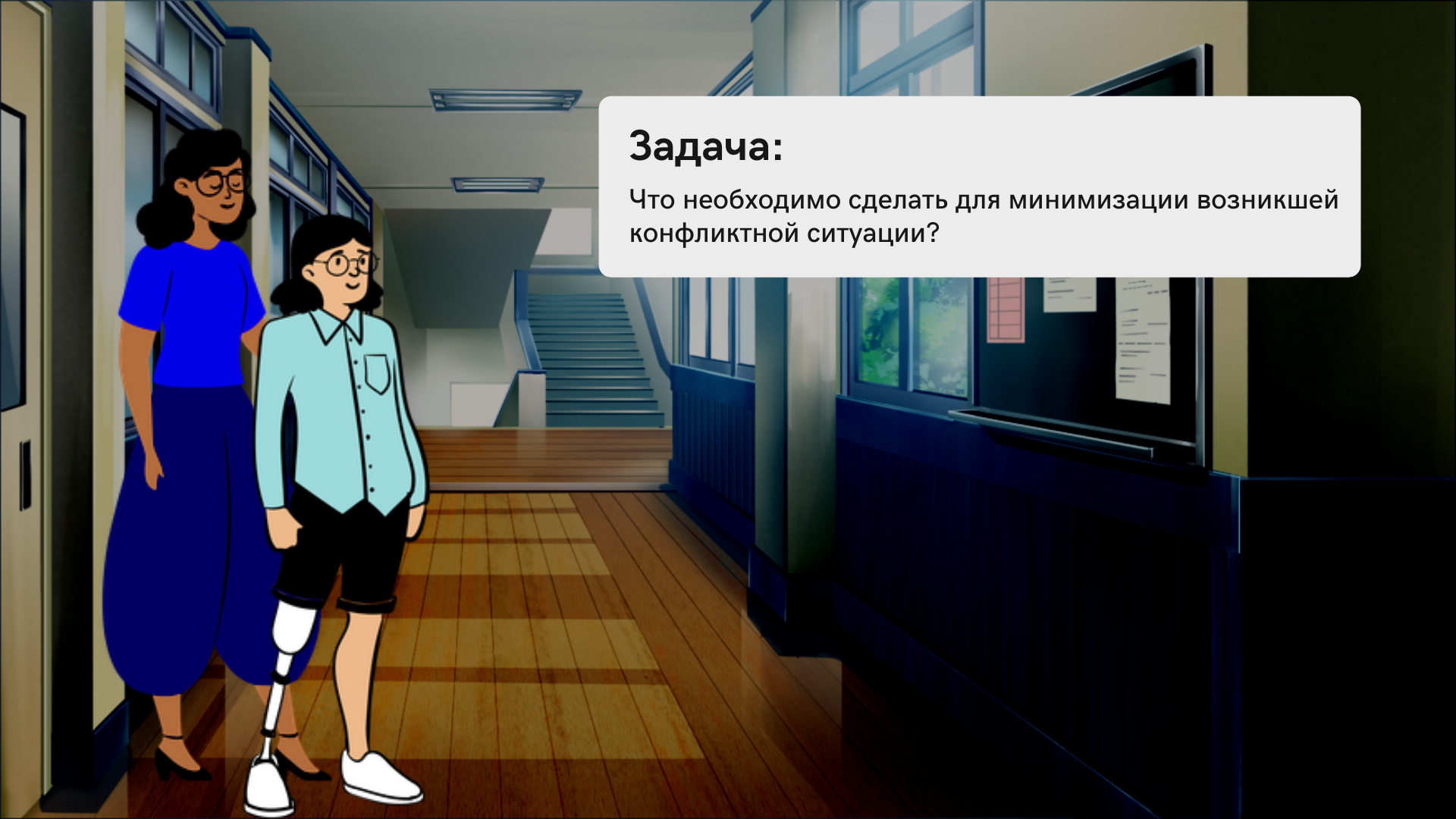 НАЗАД
Не провоцируйте буллинг сами и не легализуйте его.
Провести родительское собрание по темам: "Инклюзивное образование РФ", "Профилактика буллинга в школьной среде".
Провести индивидуальные беседы с педагогом-психологом.
Игнорировать конфликтную ситуацию
Провести индивидуальную беседу с обучающимися по теме: "Травля" и воспитательное мероприятие на тему: "Толерантное отношение к людям с ОВЗ".
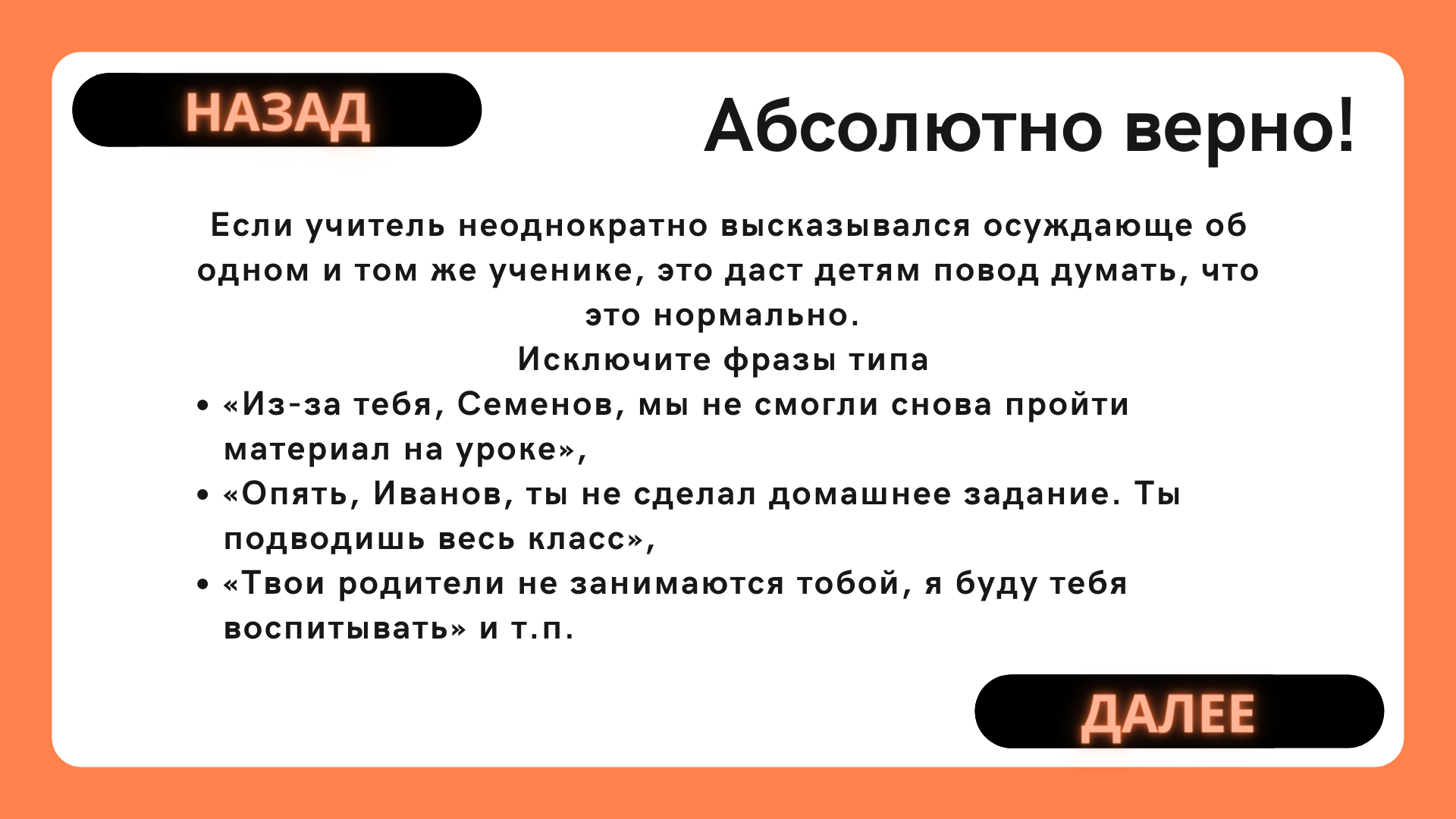 НАЗАД
ДАЛЕЕ
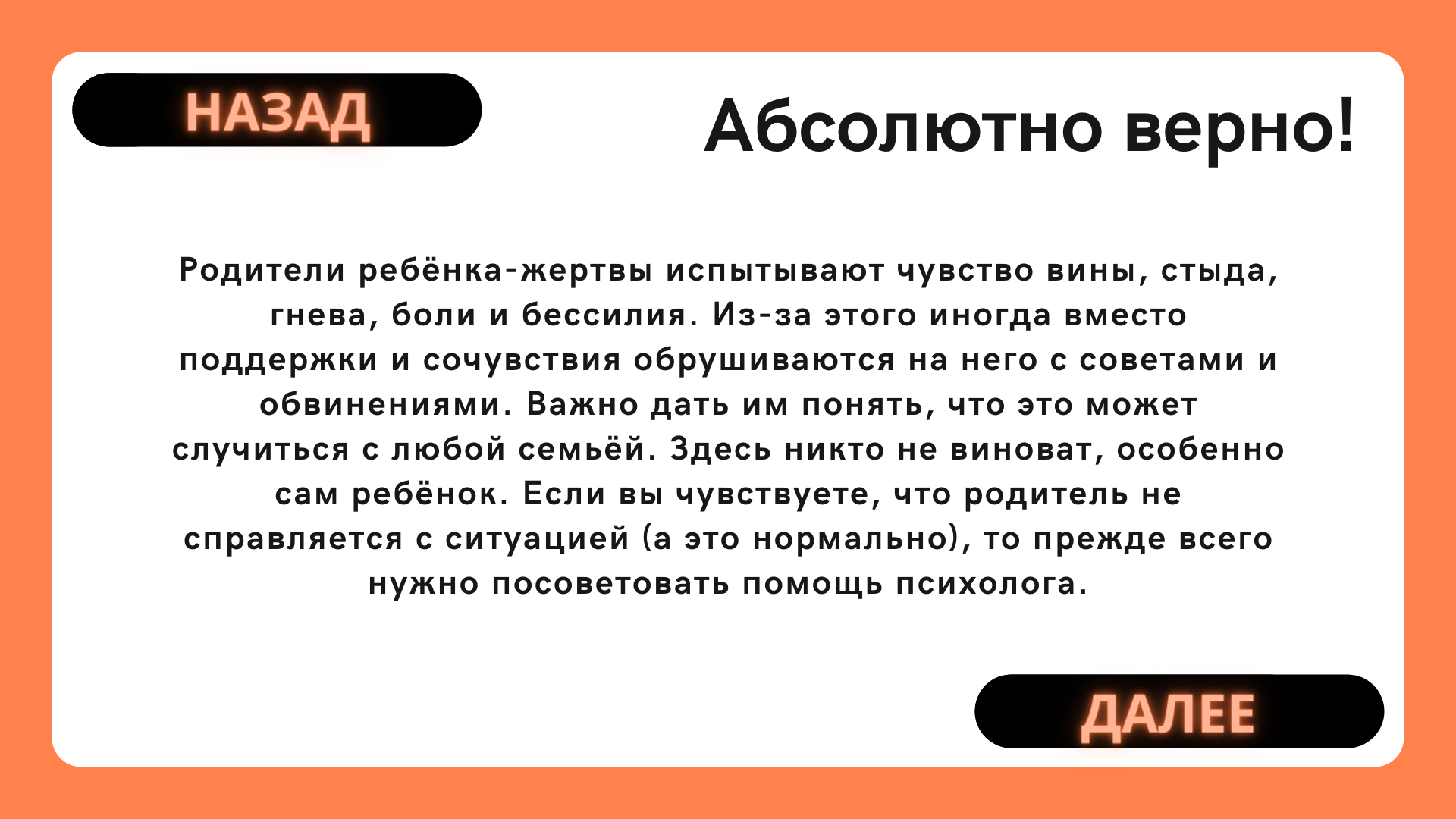 НАЗАД
ДАЛЕЕ
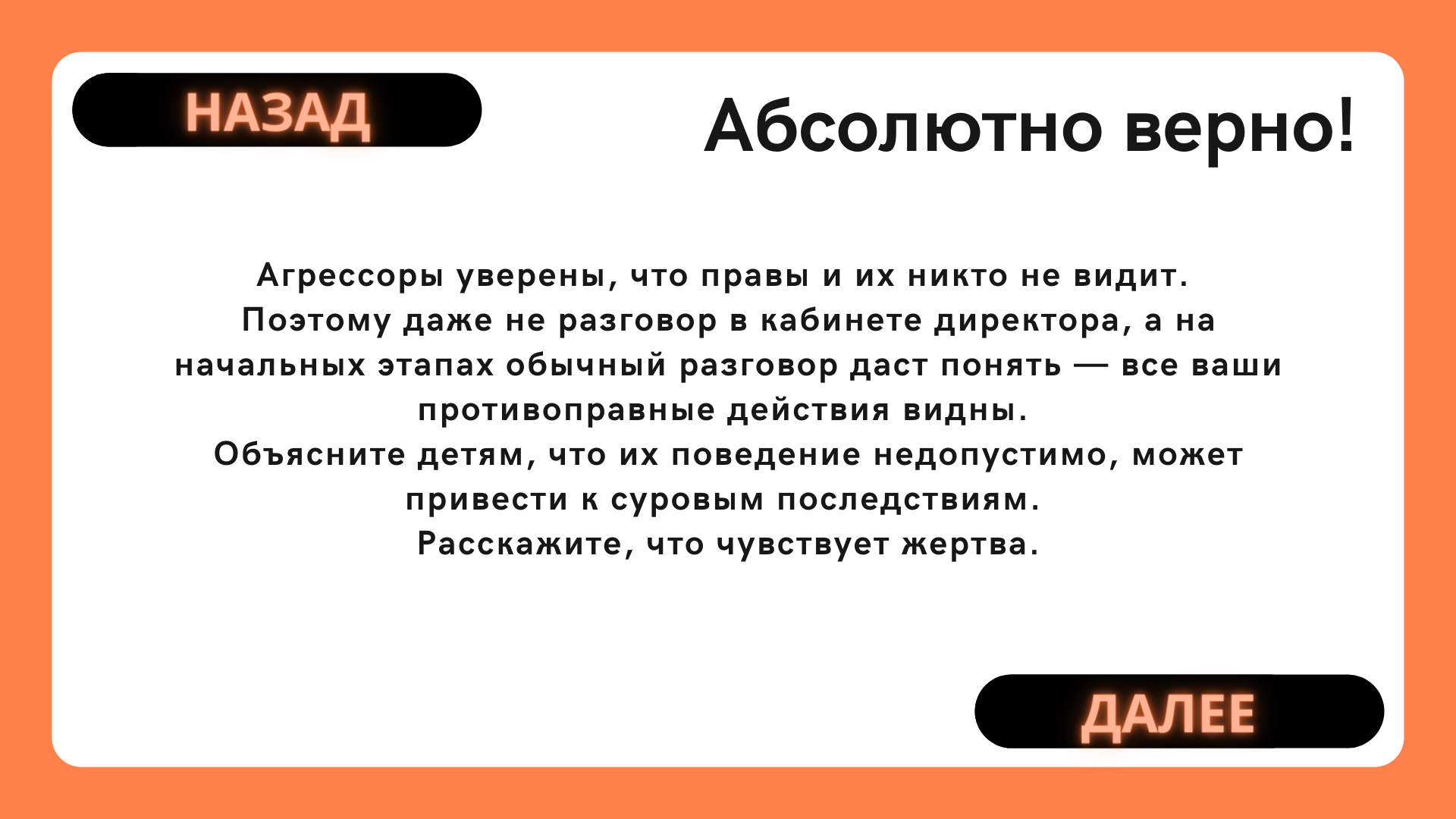 НАЗАД
ДАЛЕЕ
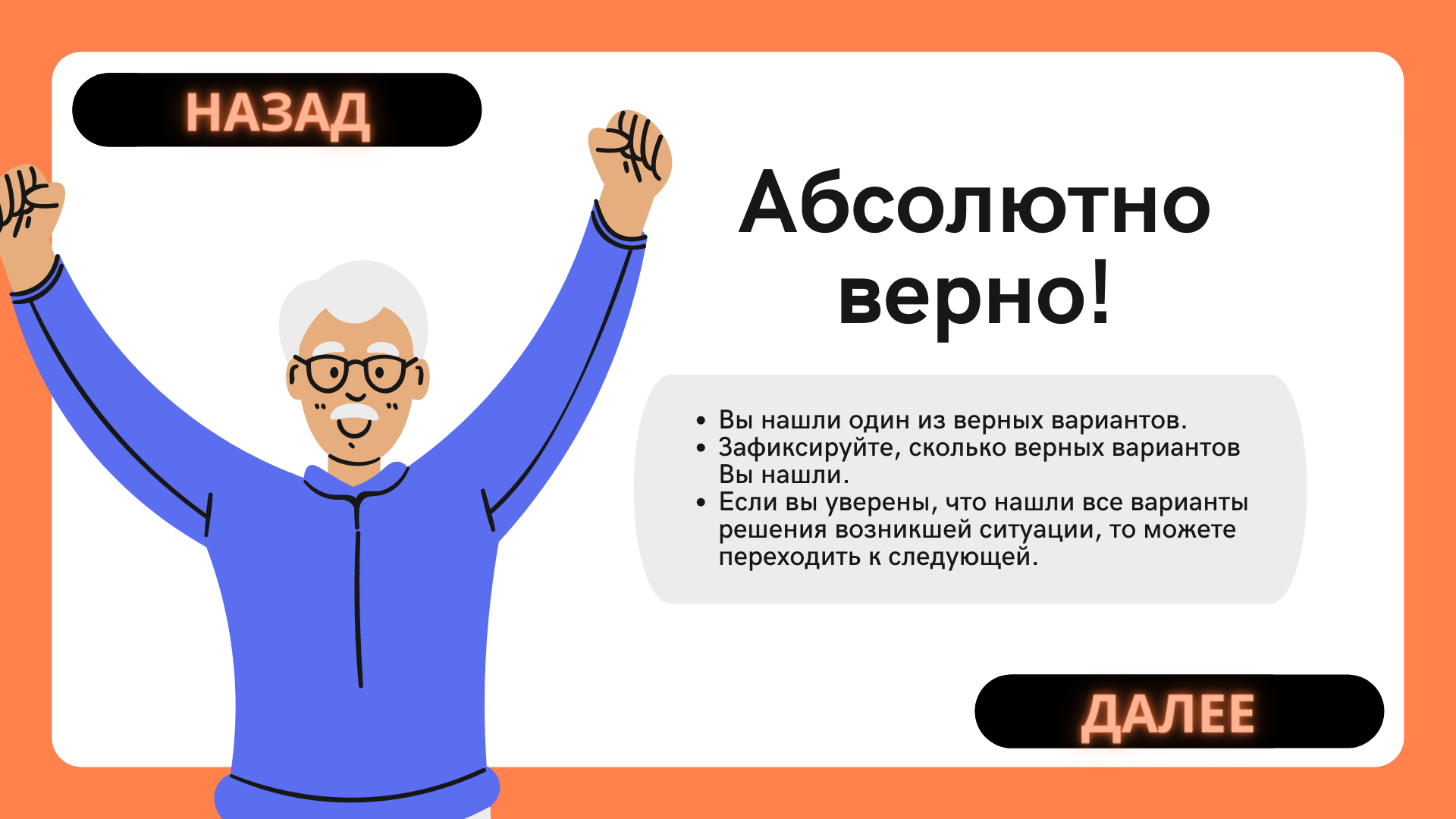 НАЗАД
ДАЛЕЕ
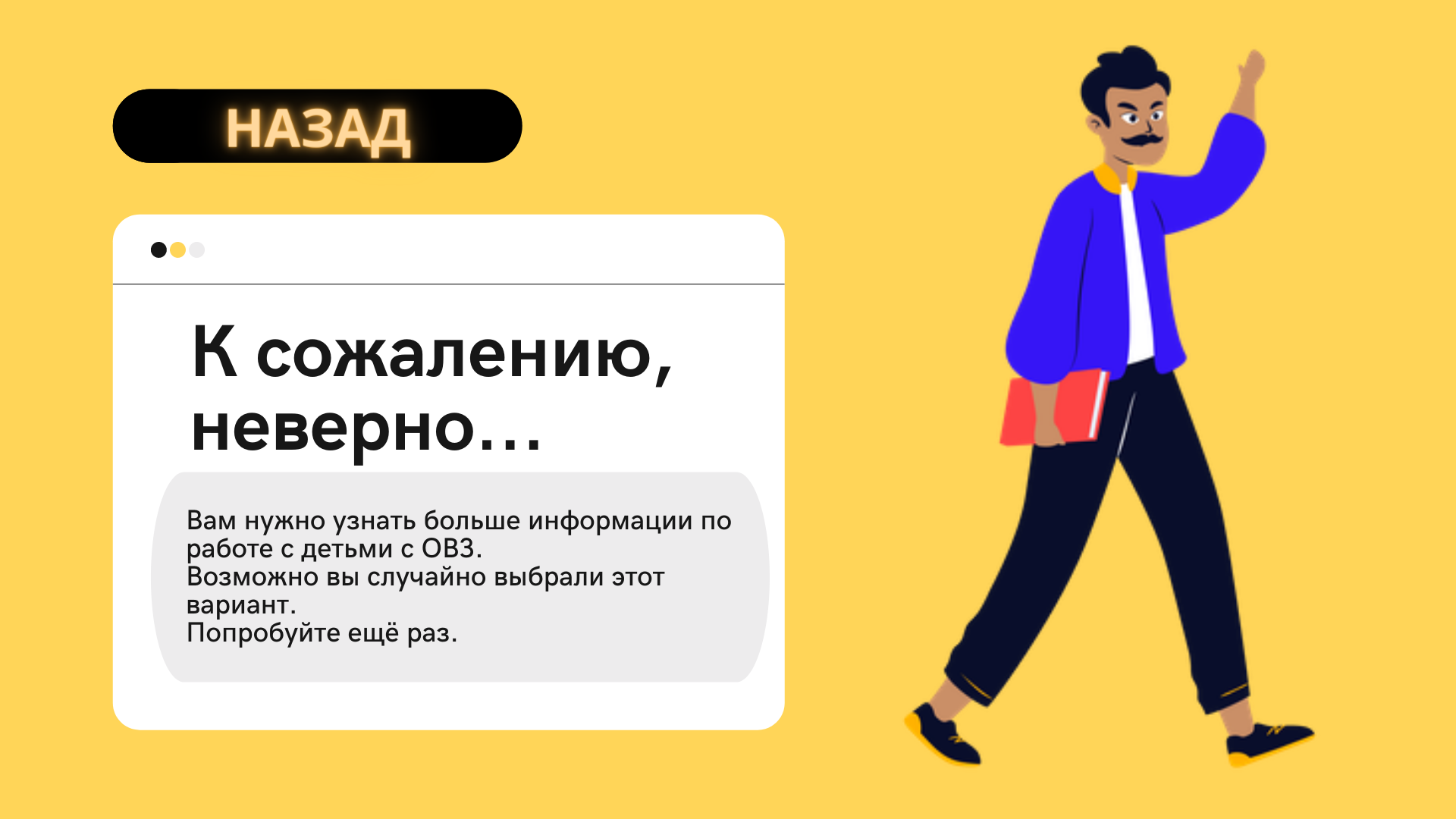 НАЗАД
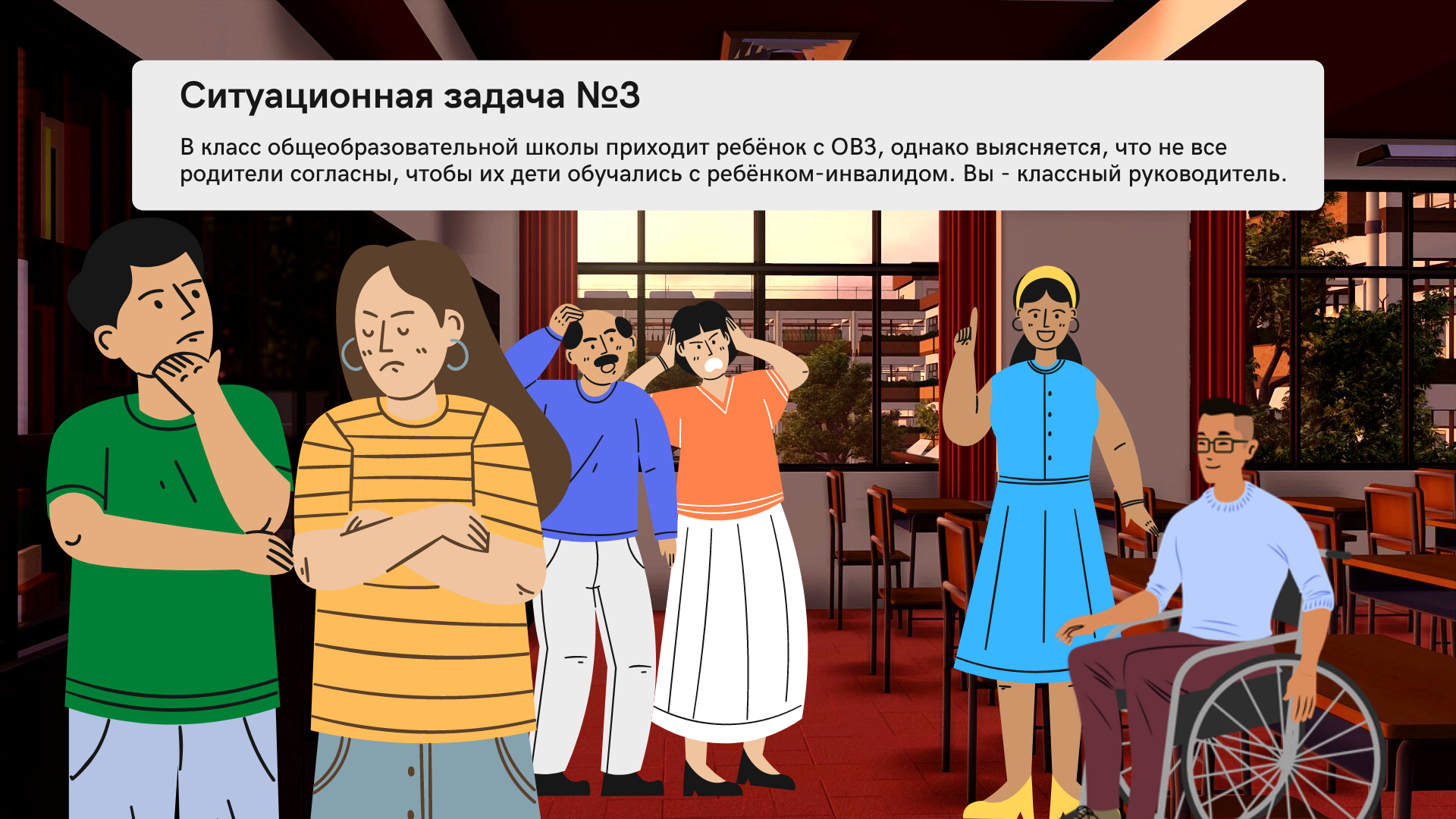 ДАЛЕЕ—»
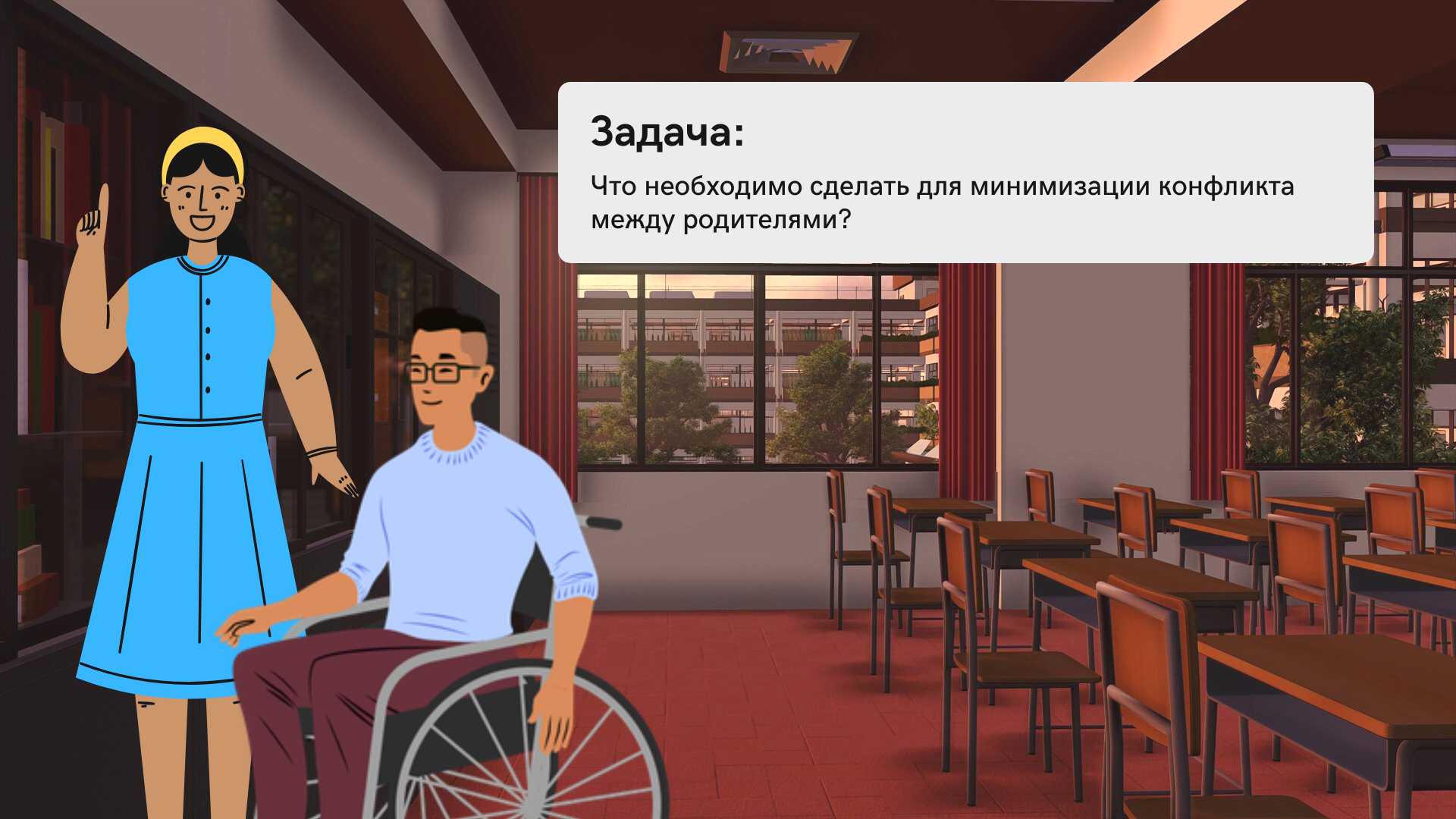 НАЗАД
Провести родительское собрание (возможно с участием специалиста ПМПк) по теме инклюзивного образования с ОВЗ.
Проводить воспитательные мероприятия по формированию толерантного отношения к детям с ОВЗ с показом примера (кино, экскурсии и т.д.).
Провести педагогом-психологом воспитательную беседу с обучающимися.
Провести индивидуальную беседу на тему инклюзивного образования.
Игнорировать конфликтную ситуацию.
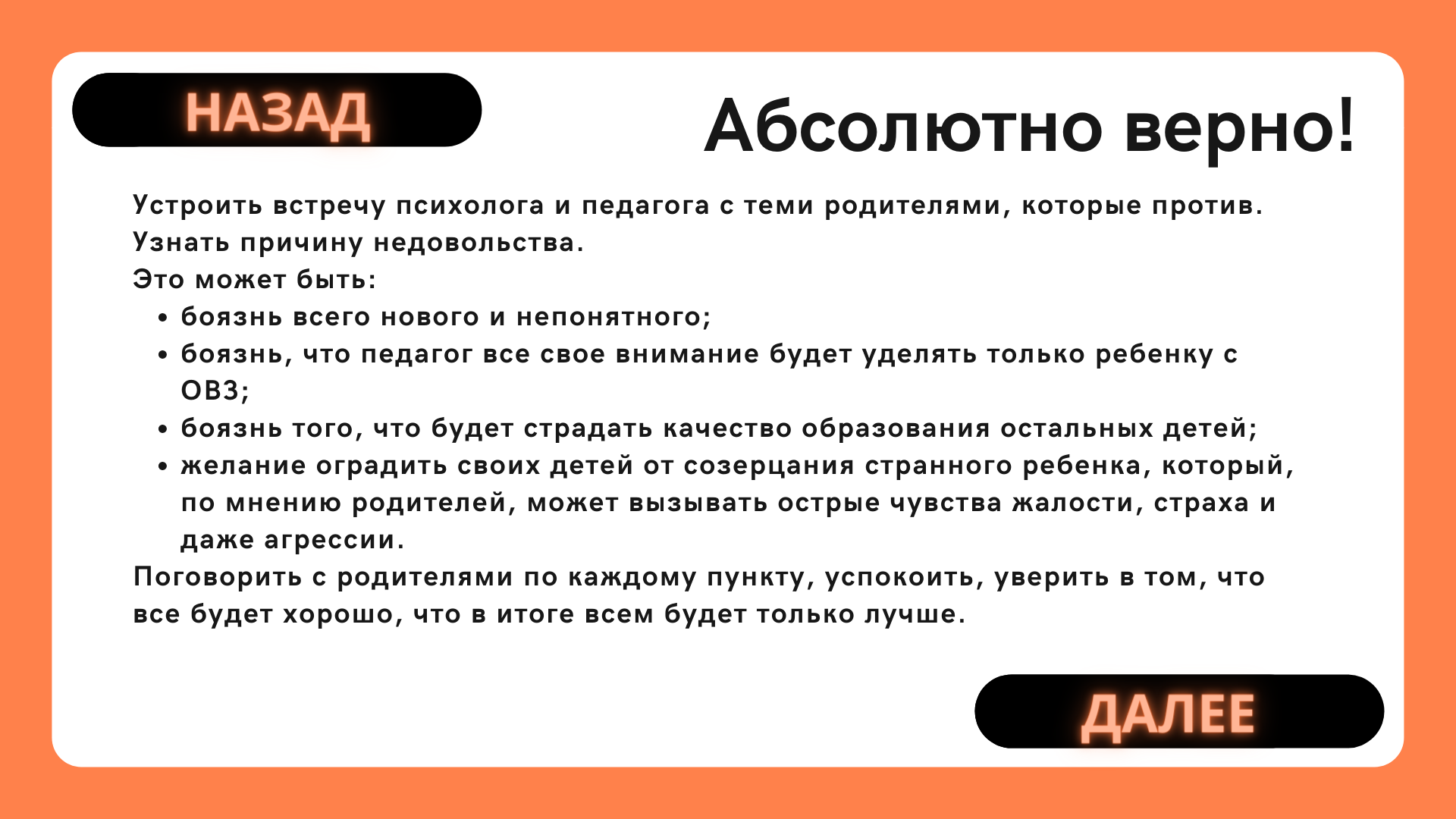 НАЗАД
ДАЛЕЕ
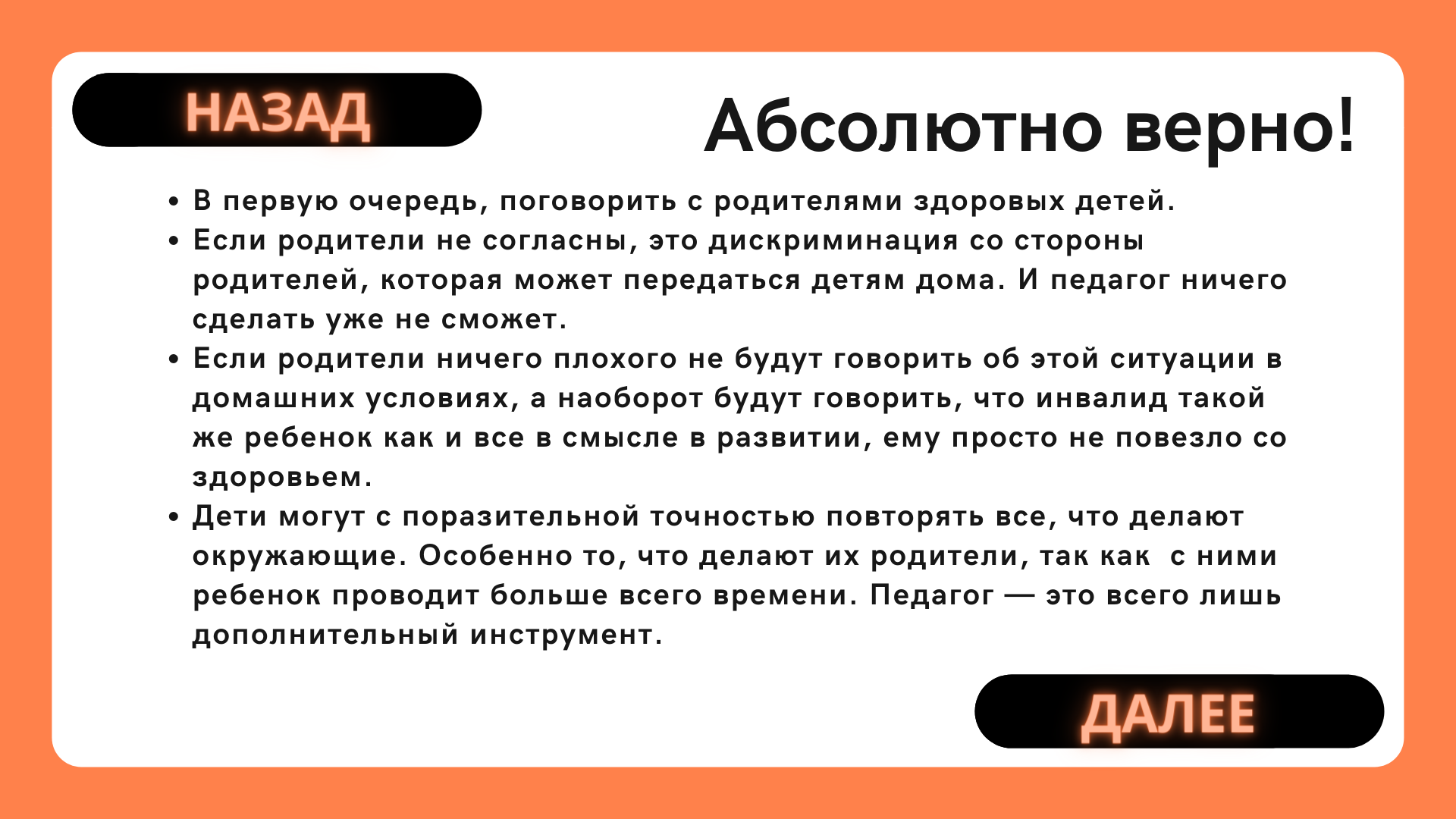 НАЗАД
ДАЛЕЕ
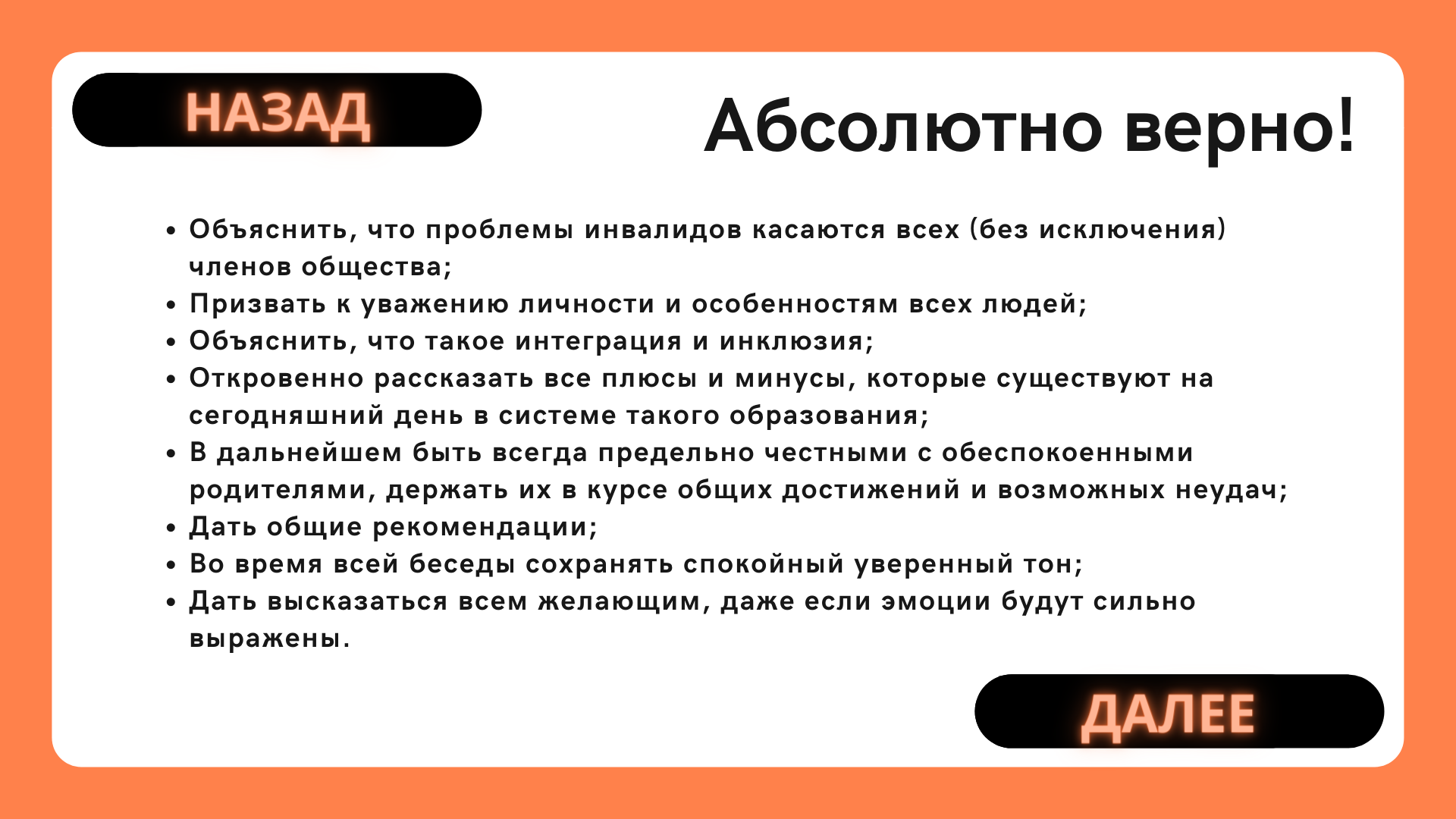 НАЗАД
ДАЛЕЕ
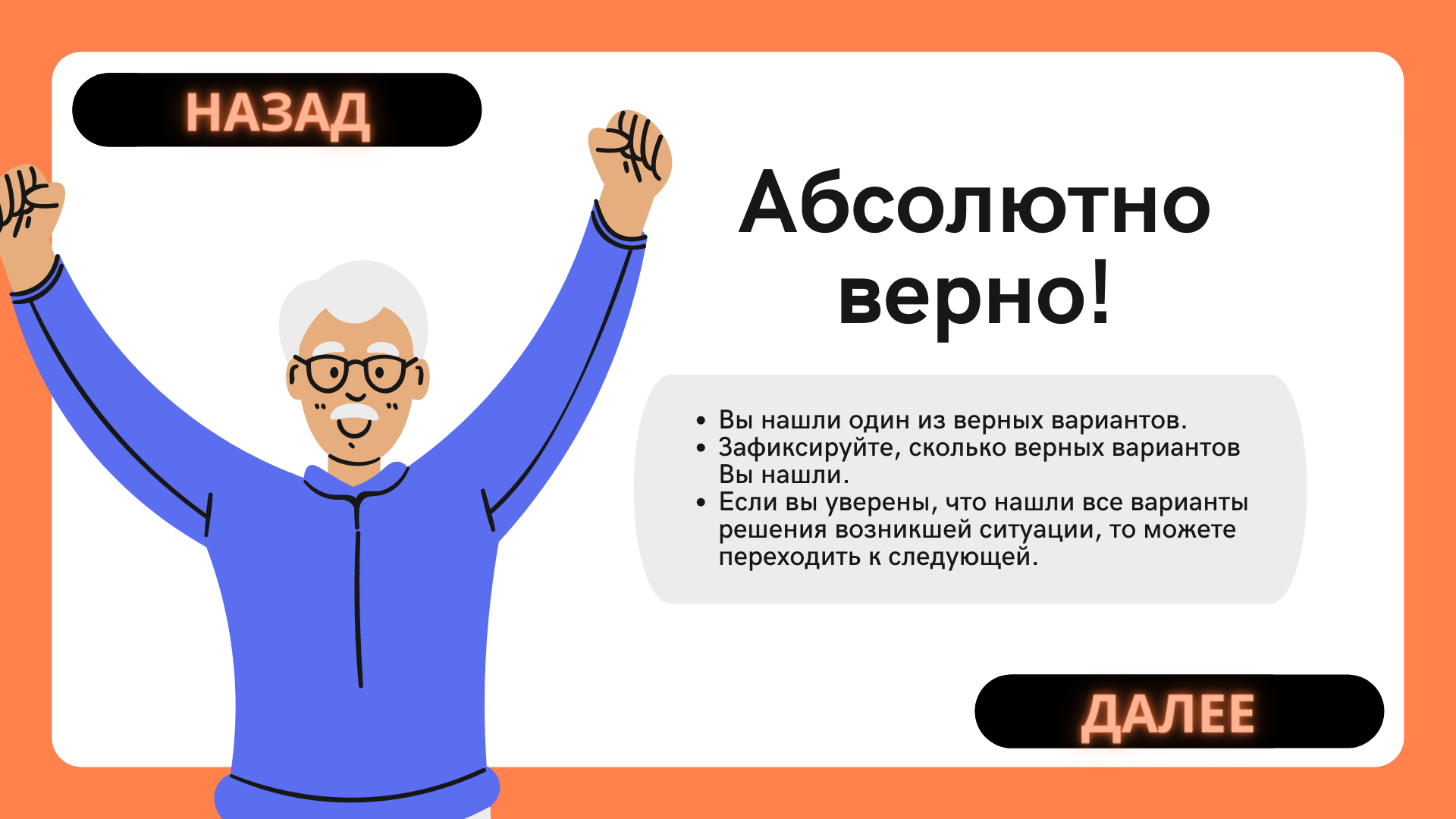 НАЗАД
ДАЛЕЕ
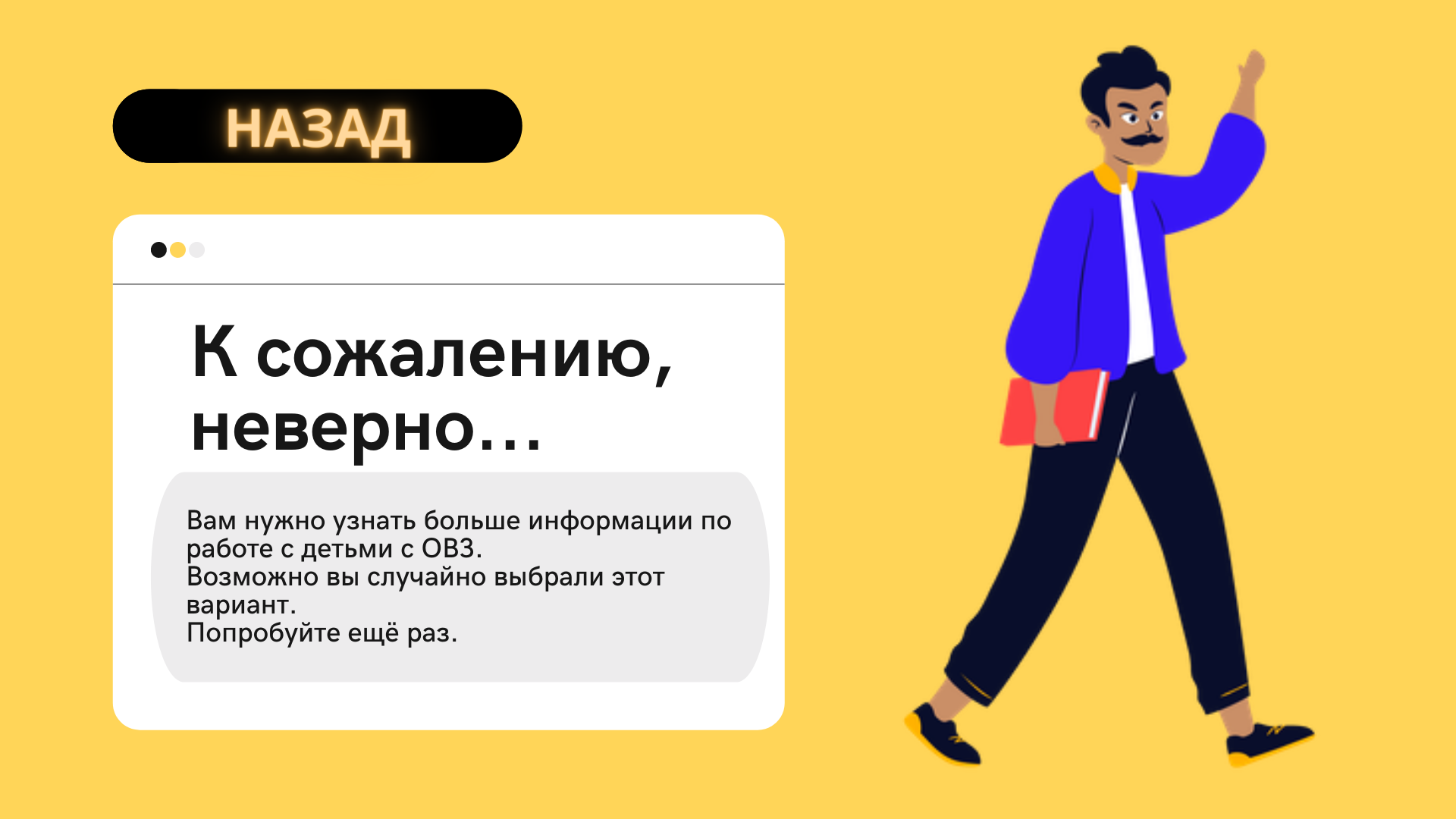 НАЗАД
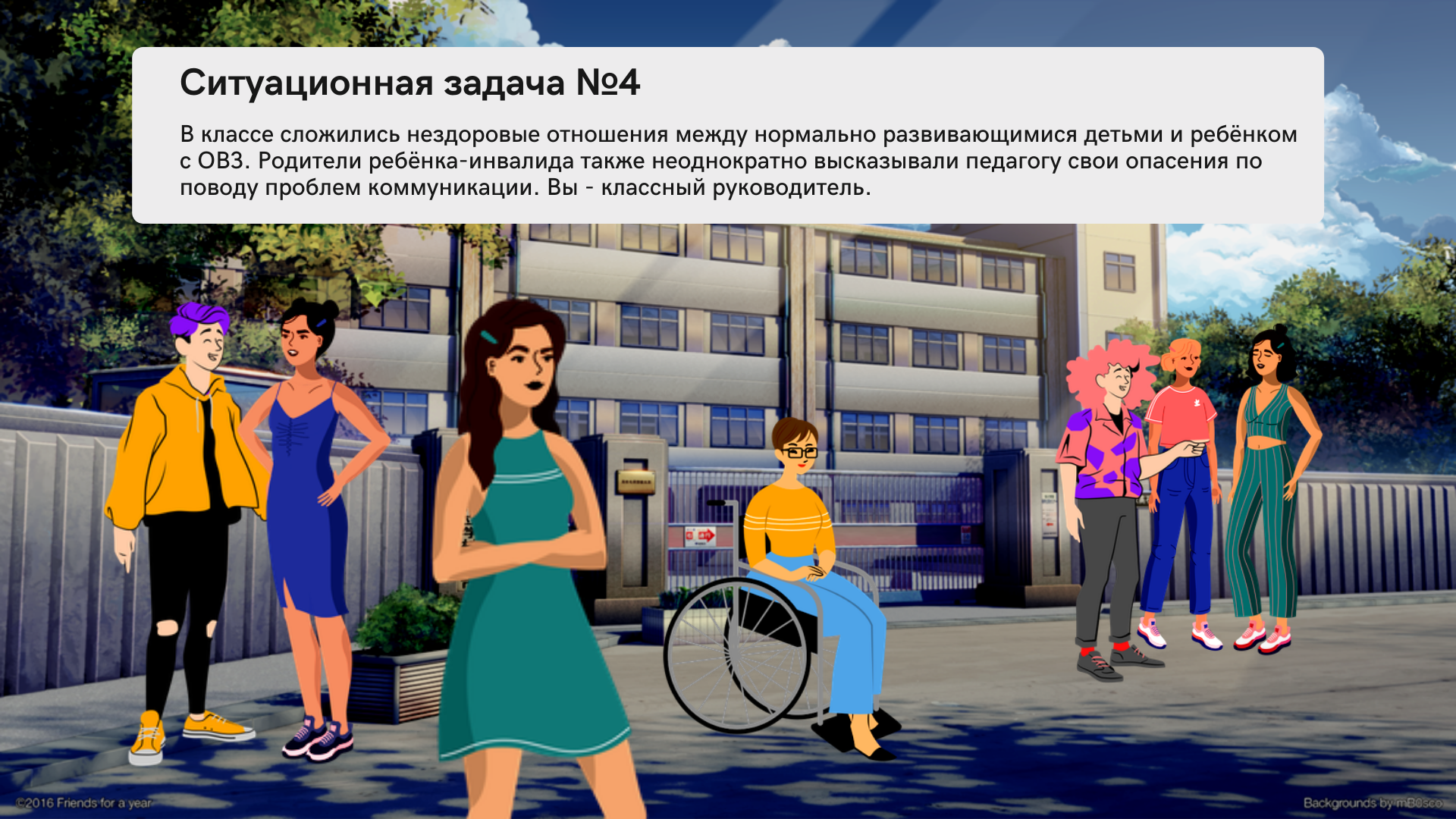 ДАЛЕЕ—»
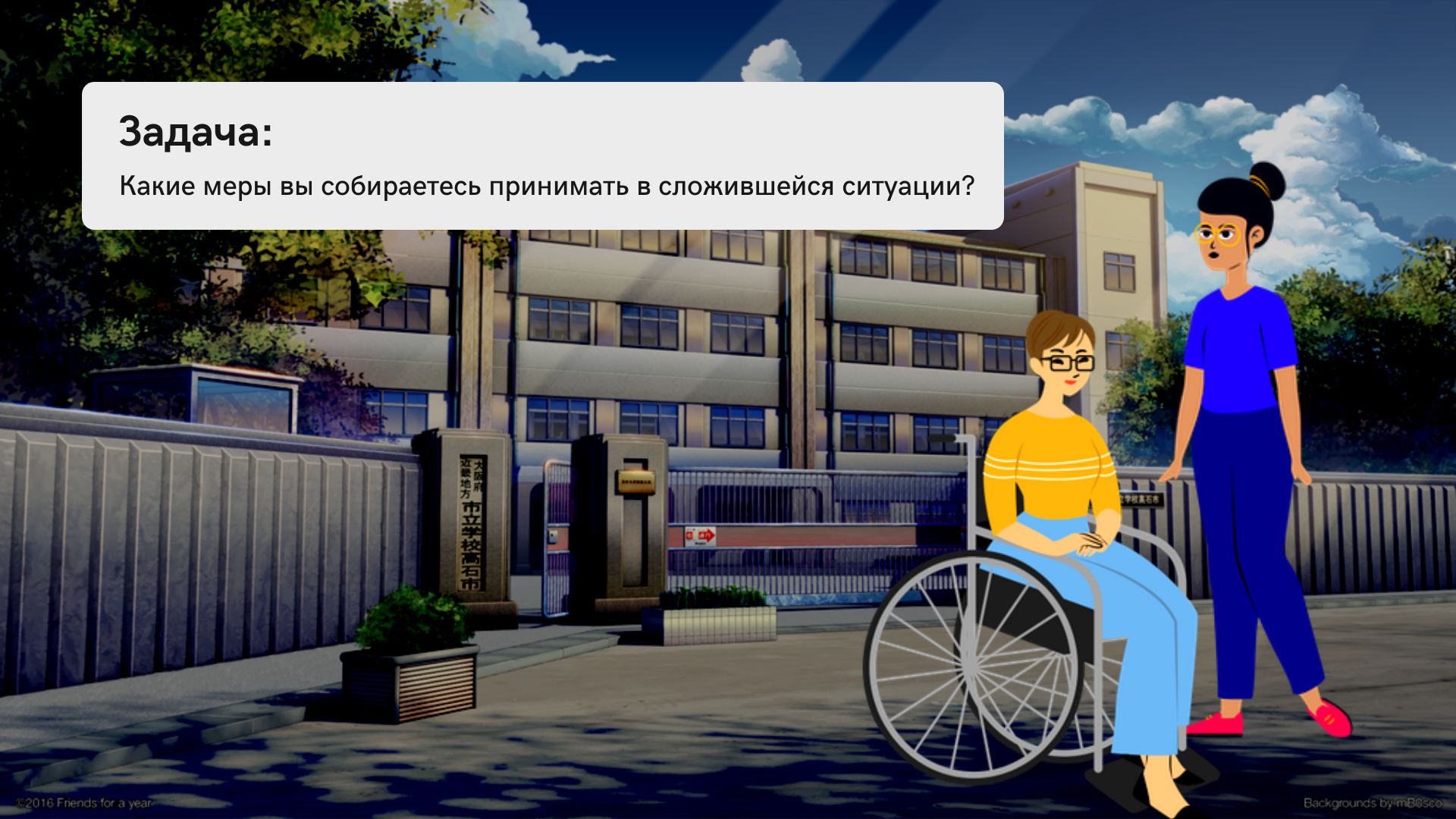 НАЗАД
Обратиться за помощью в ПМПК для выработки рекомендаций и поиска возможных путей исправления ситуации.
Провести беседы с родителями нормально развивающихся детей и ребёнка с ОВЗ о сложившейся ситуации.
Дети самостоятельно могут справится с этой проблемой.
Написать докладную на подростков.
Провести воспитательные беседы с детьми.
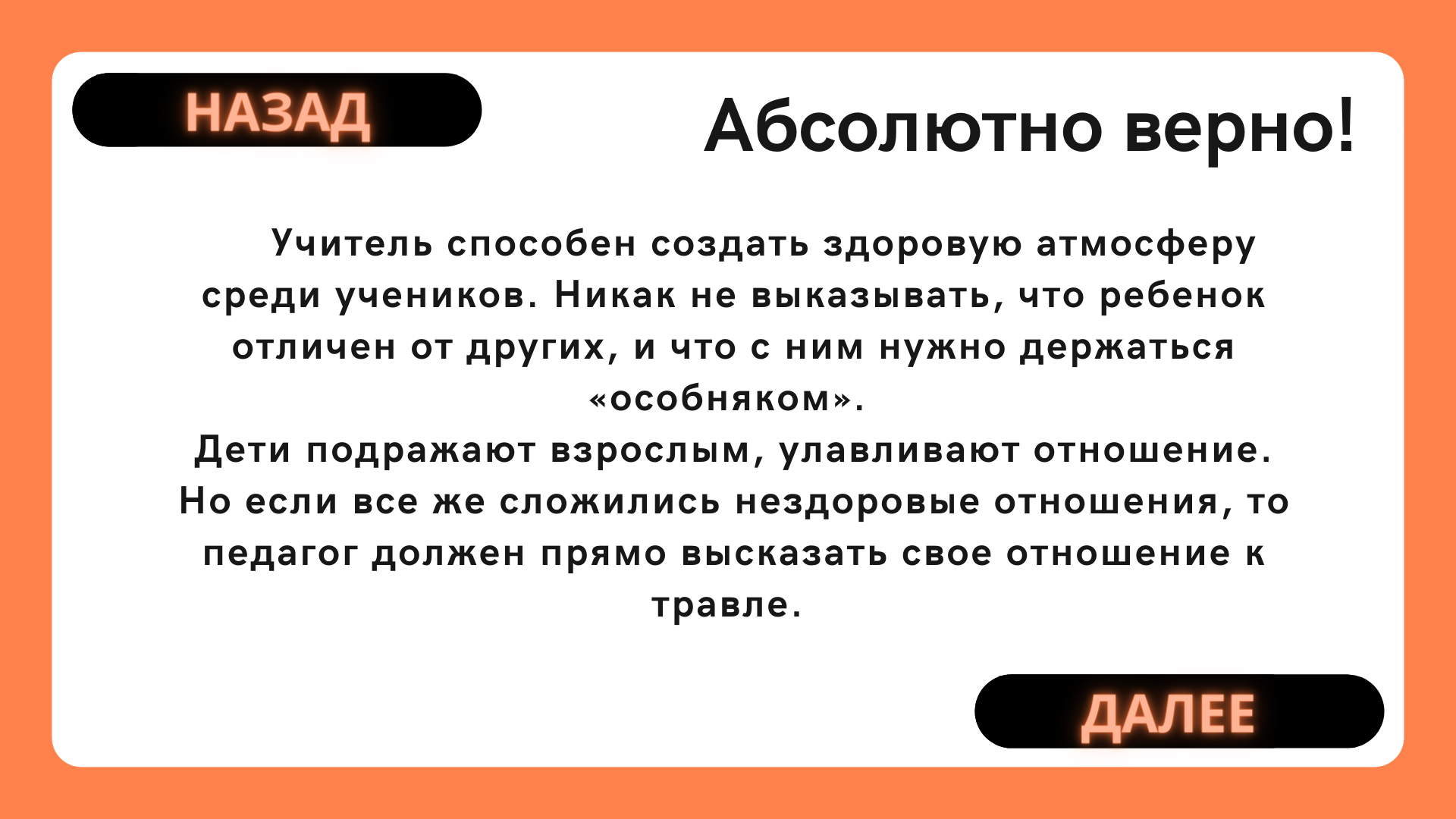 НАЗАД
ДАЛЕЕ
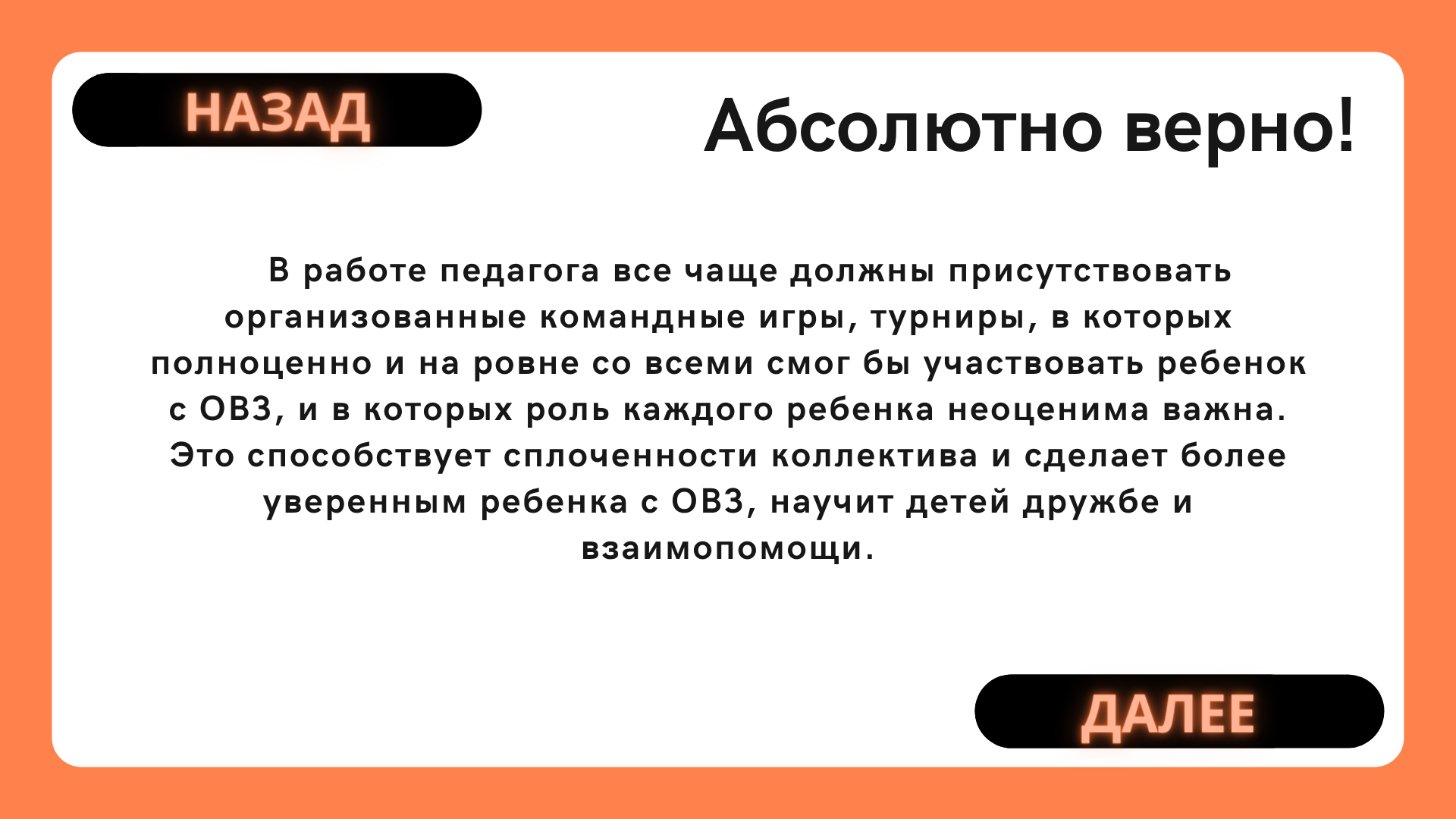 НАЗАД
ДАЛЕЕ
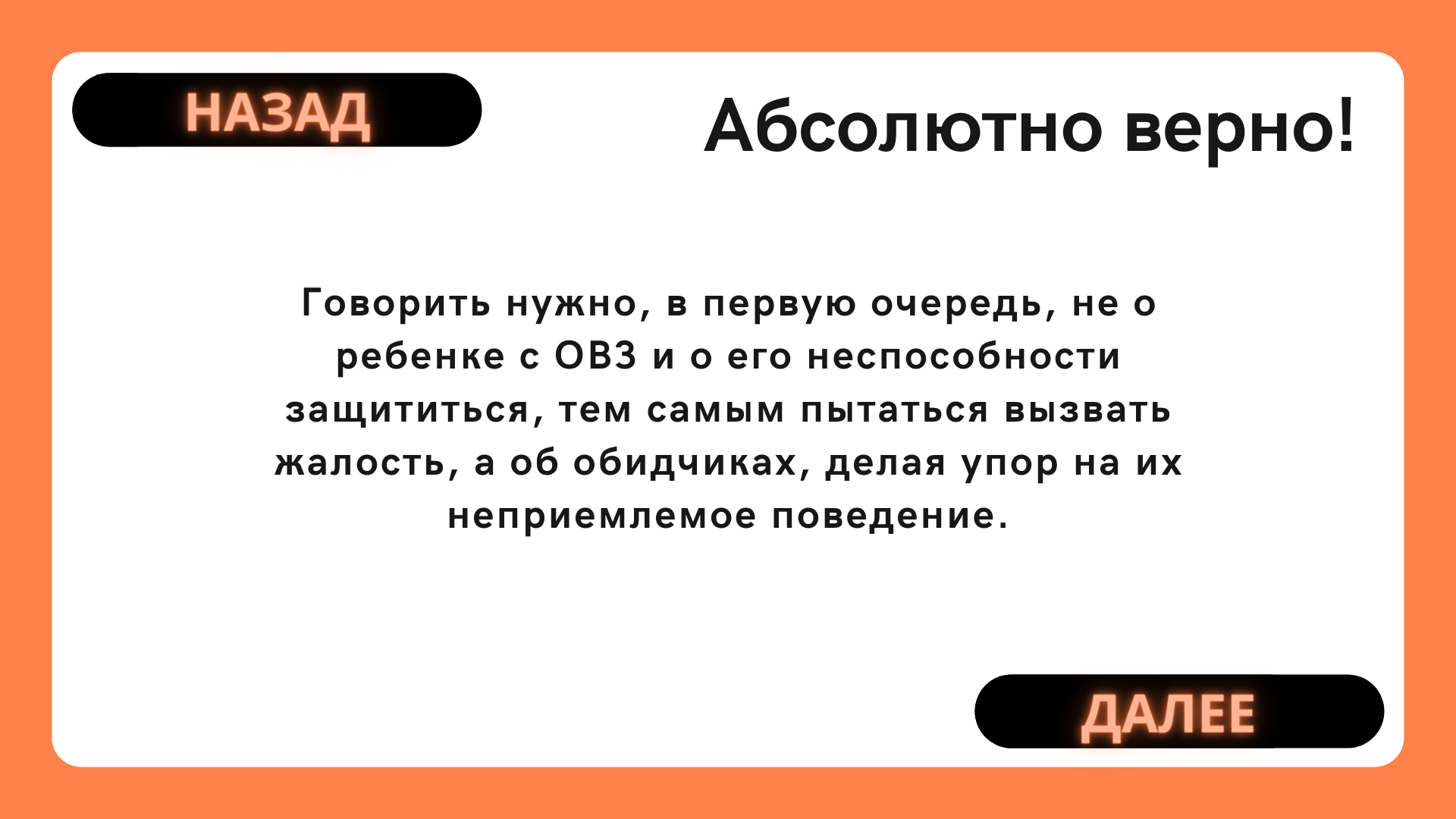 НАЗАД
ДАЛЕЕ
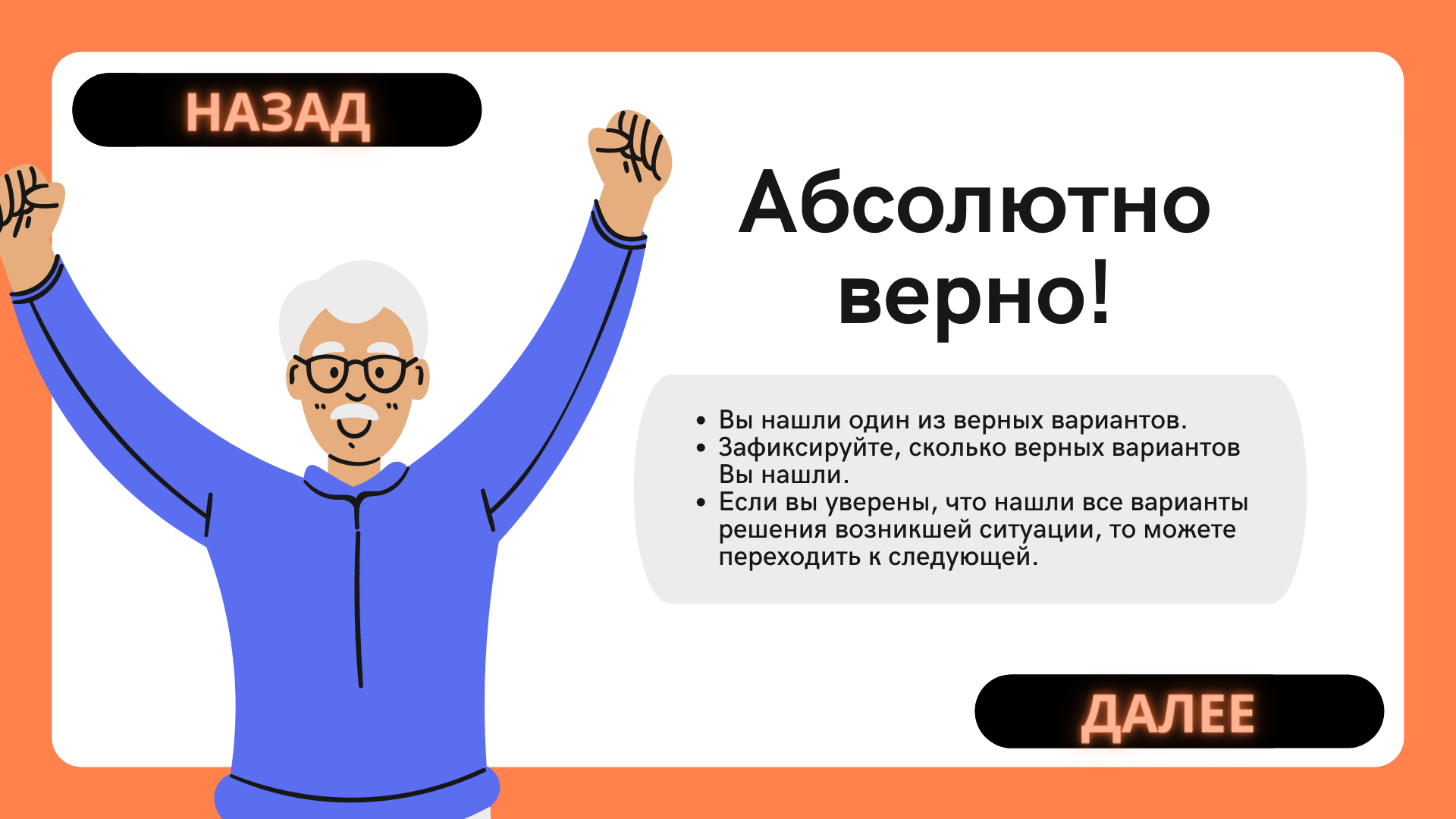 НАЗАД
ДАЛЕЕ
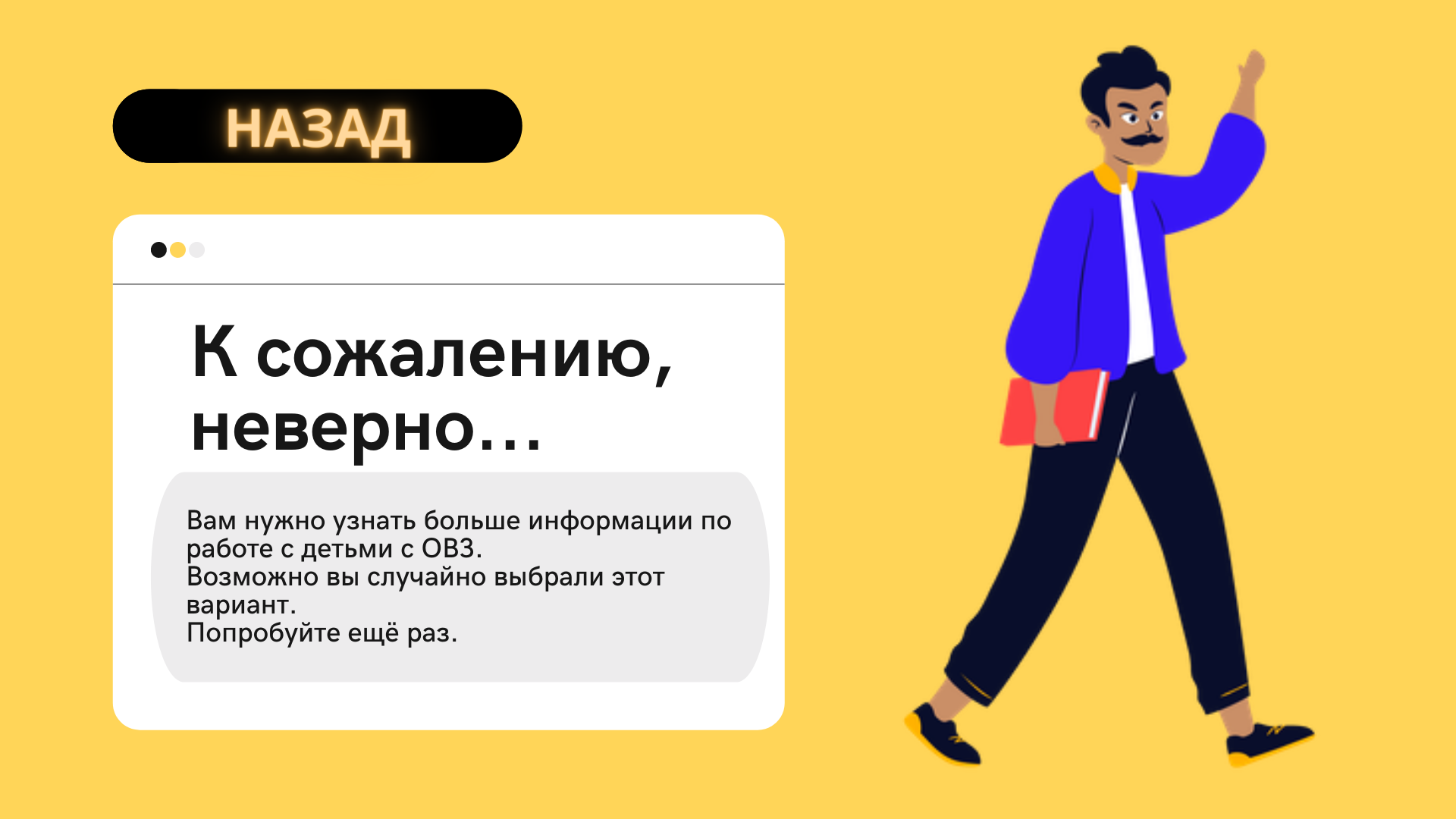 НАЗАД
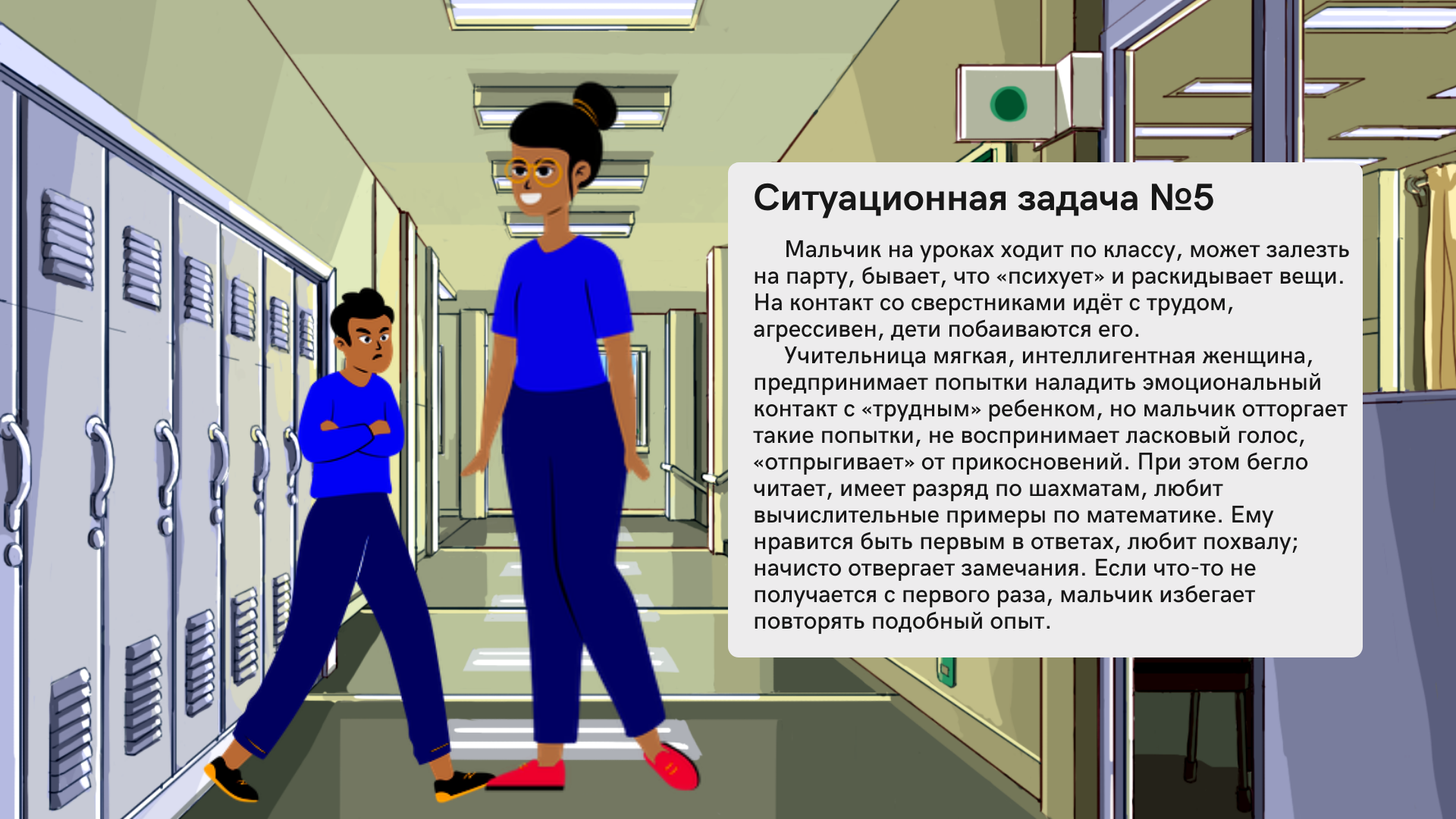 ДАЛЕЕ—»
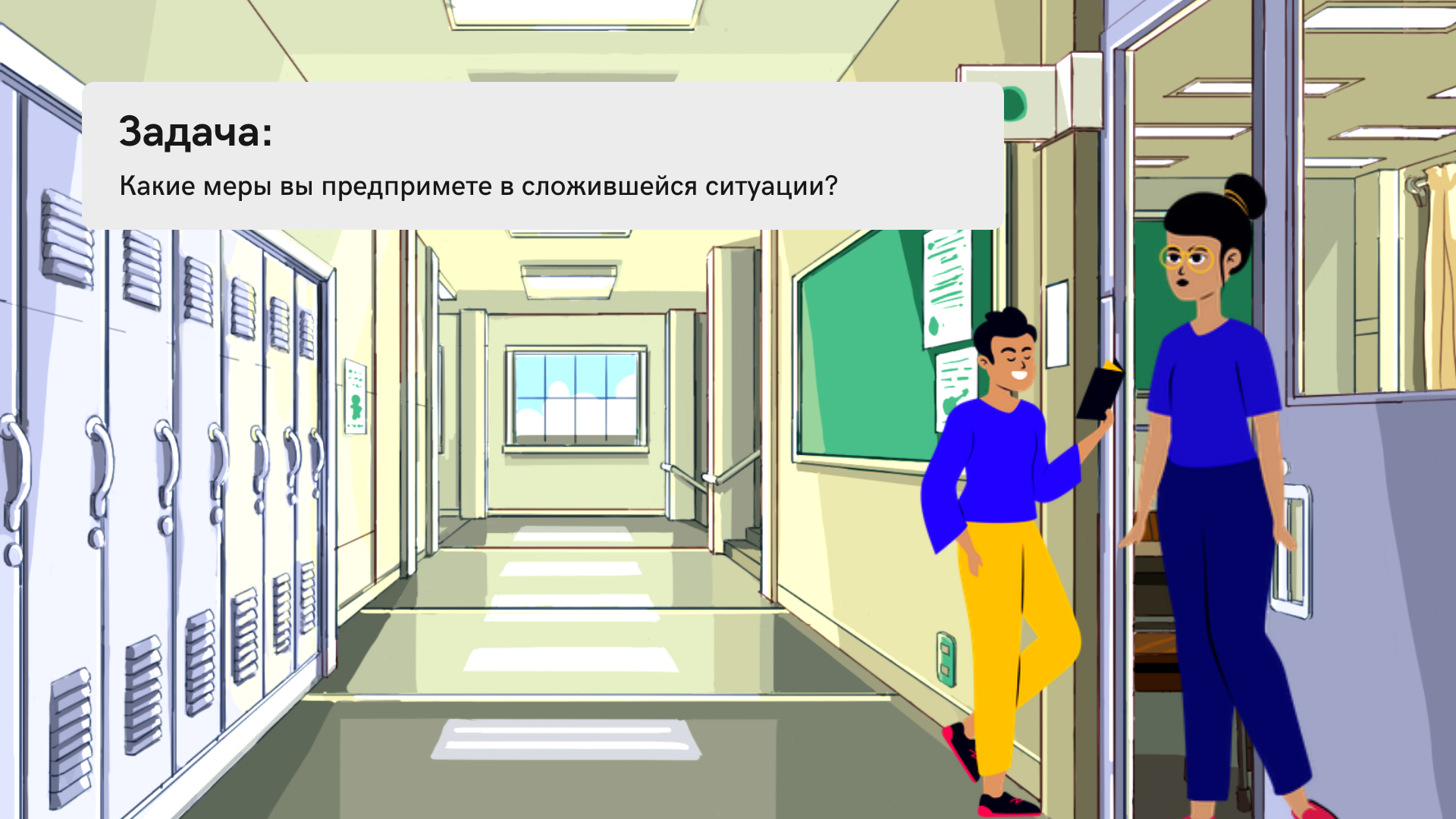 НАЗАД
Указывать на плохое поведение мальчика.
Позитивное, уравновешенное и последовательное отношение к мальчику. Хвалить его, при этом помогать достичь успеха в тех видах деятельности, которые не даются с первого раза
Давать четкие, конкретные инструкции; соблюдать четкий ритм, структуру, организацию;
Чаще давайте такому ребенку дополнительные задания, допускающие возможность движения (собрать тетради, раздать материалы, листы бумаги и т.д.).
Не обращать внимание на мальчика внимание.
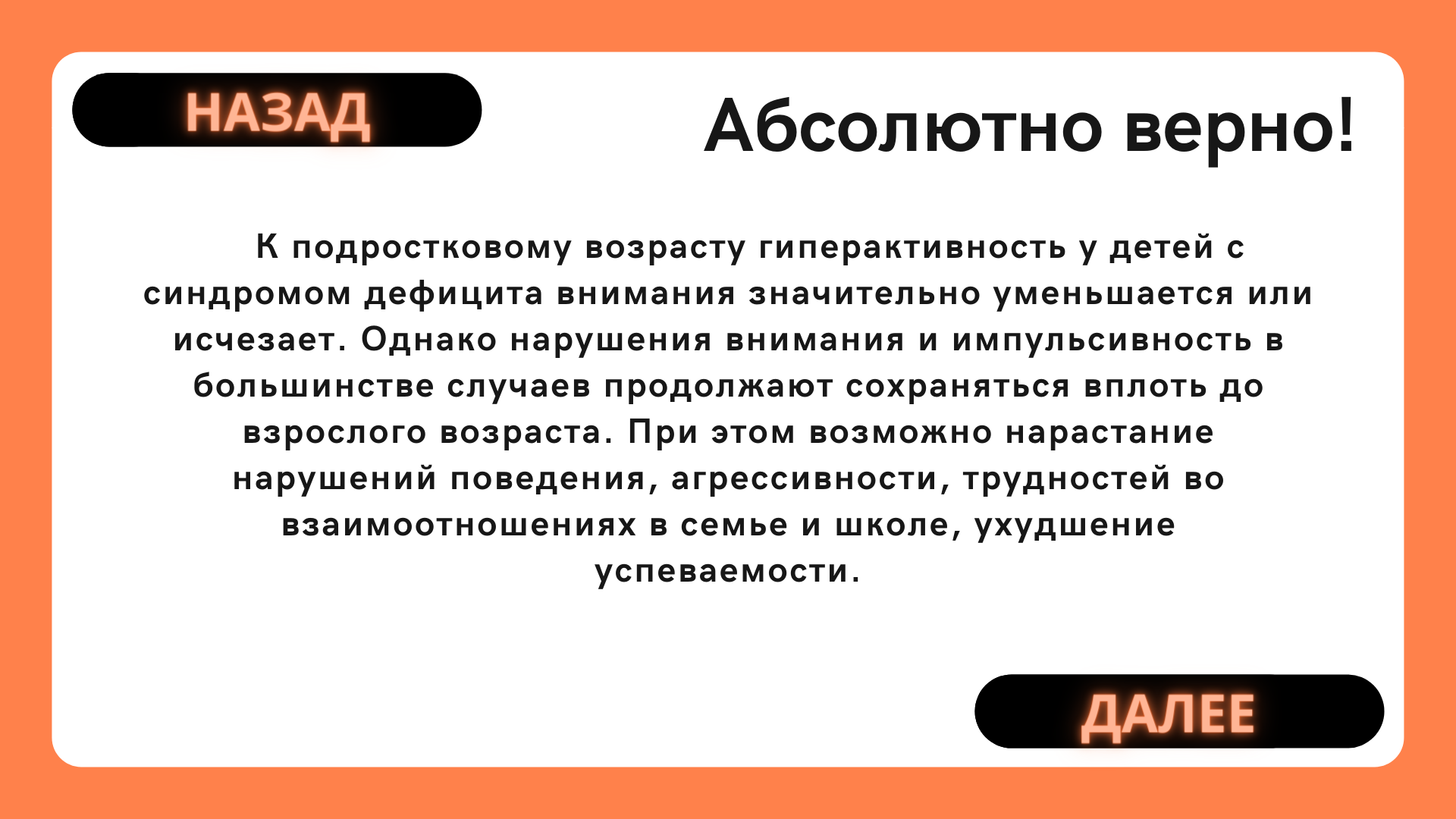 НАЗАД
ДАЛЕЕ
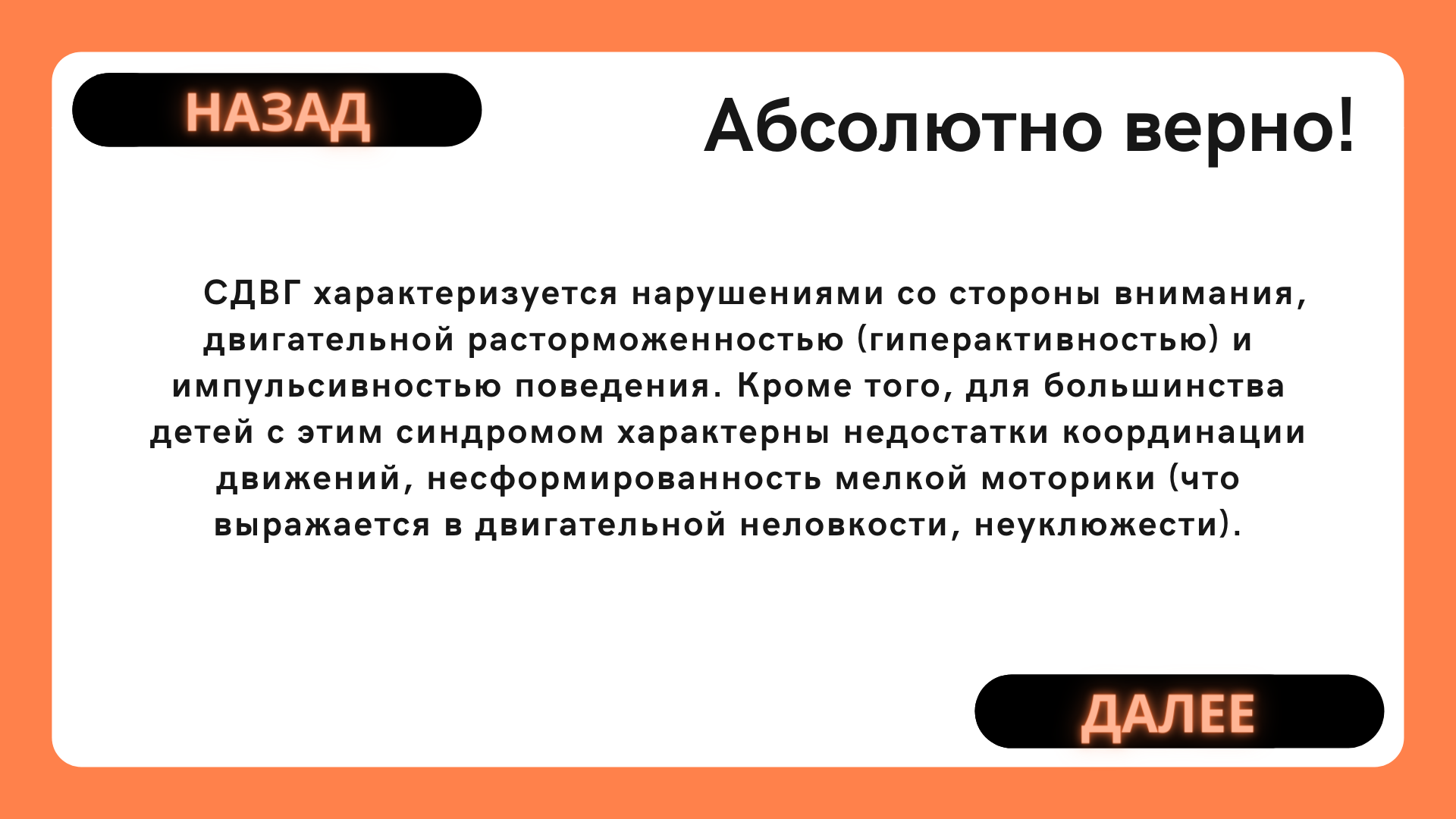 НАЗАД
ДАЛЕЕ
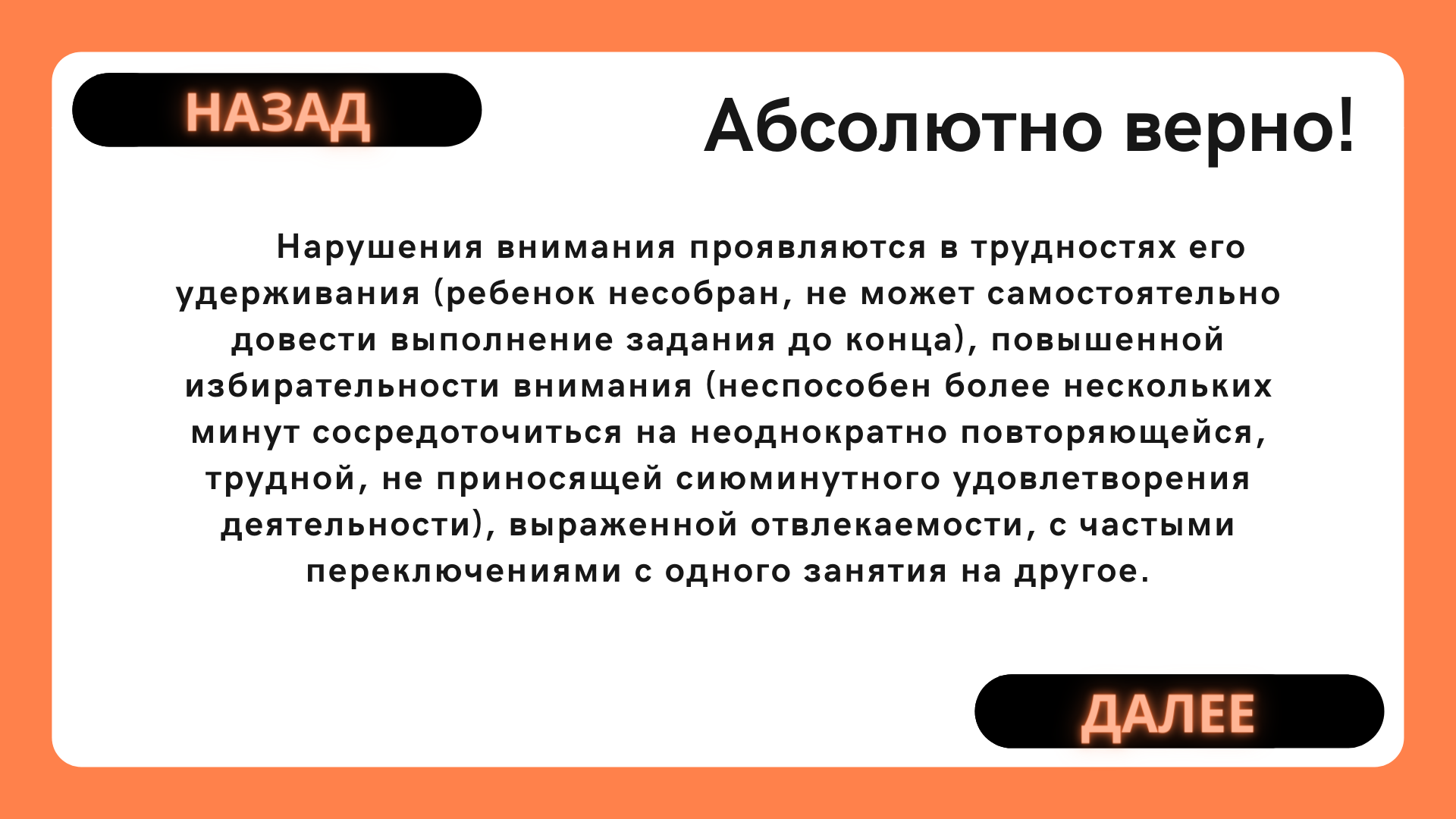 НАЗАД
ДАЛЕЕ
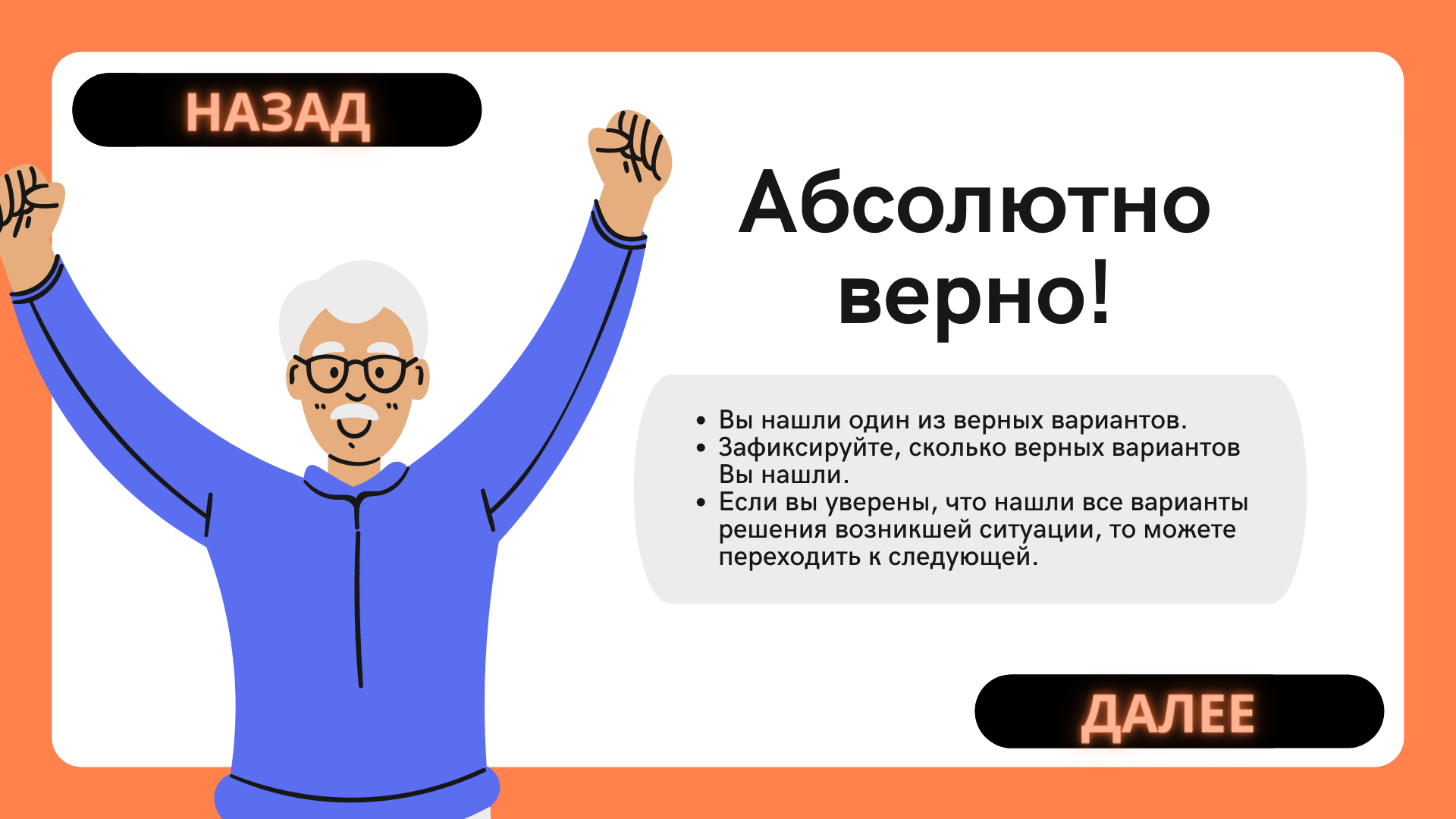 НАЗАД
ДАЛЕЕ
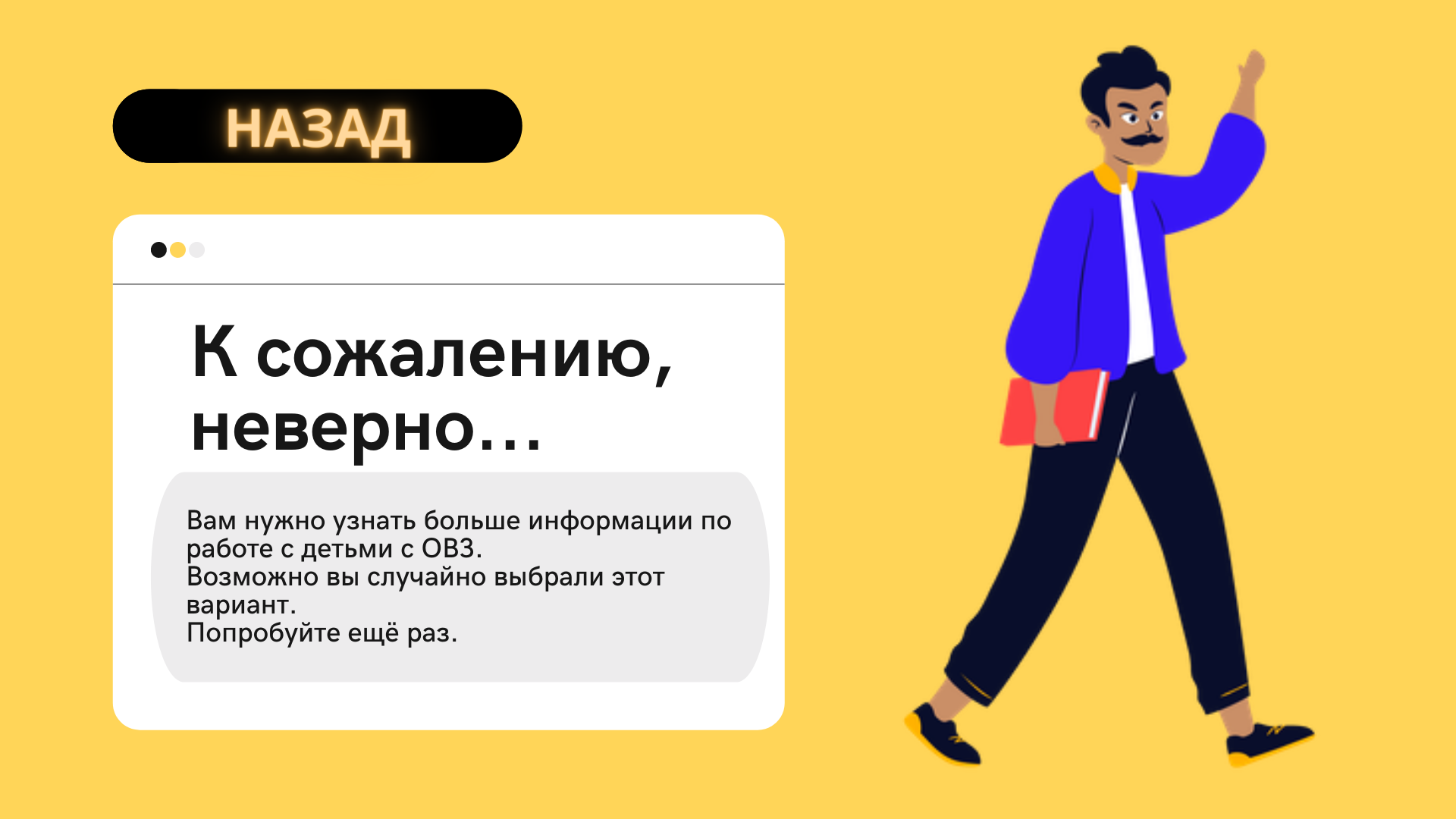 НАЗАД
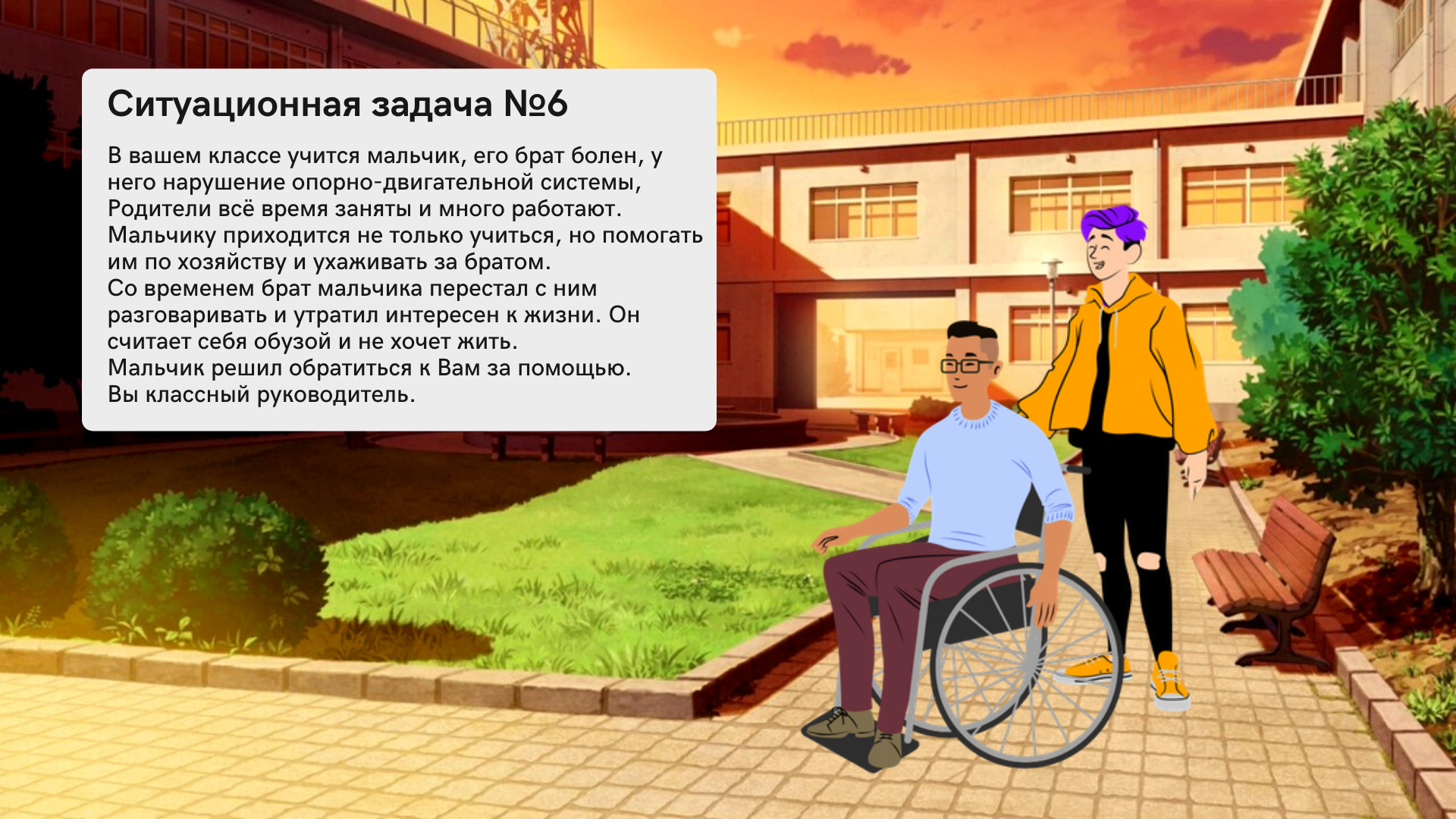 ДАЛЕЕ—»
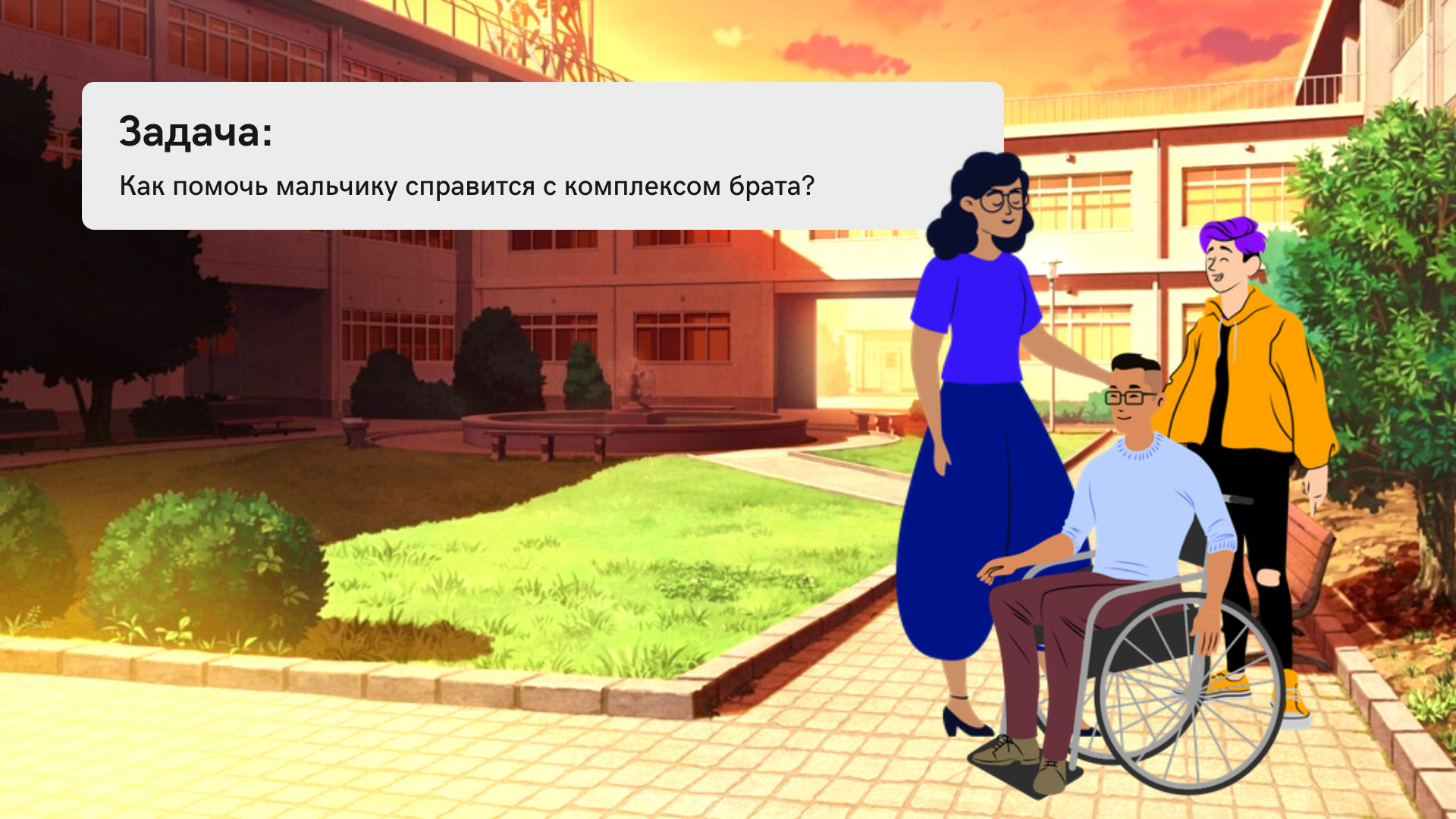 НАЗАД
Не придавать значения словам мальчика.
Связаться с родителями, чтобы дети провели время в кругу семьи
Порекомендовать устроить прогулки брату на свежем воздухе, найти ему занятие – например, работа в центре для детей с СДВГ.
Не обращать внимание на мальчика.
Помочь выучить мальчику упражнения для адаптивной физкультуры и начать заниматься с братом, проконсультировавшись с лечащим врачом брата.
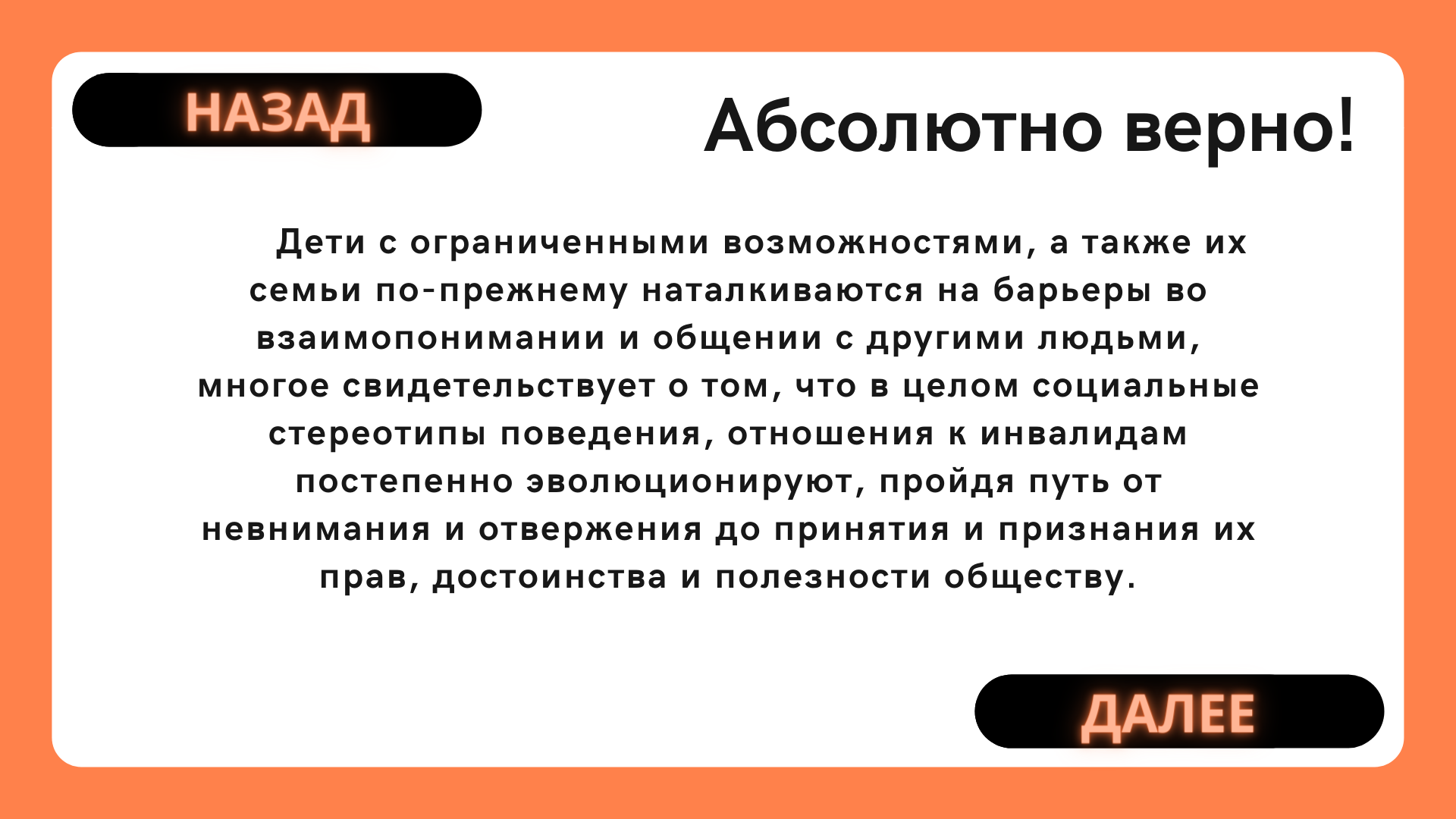 НАЗАД
ДАЛЕЕ
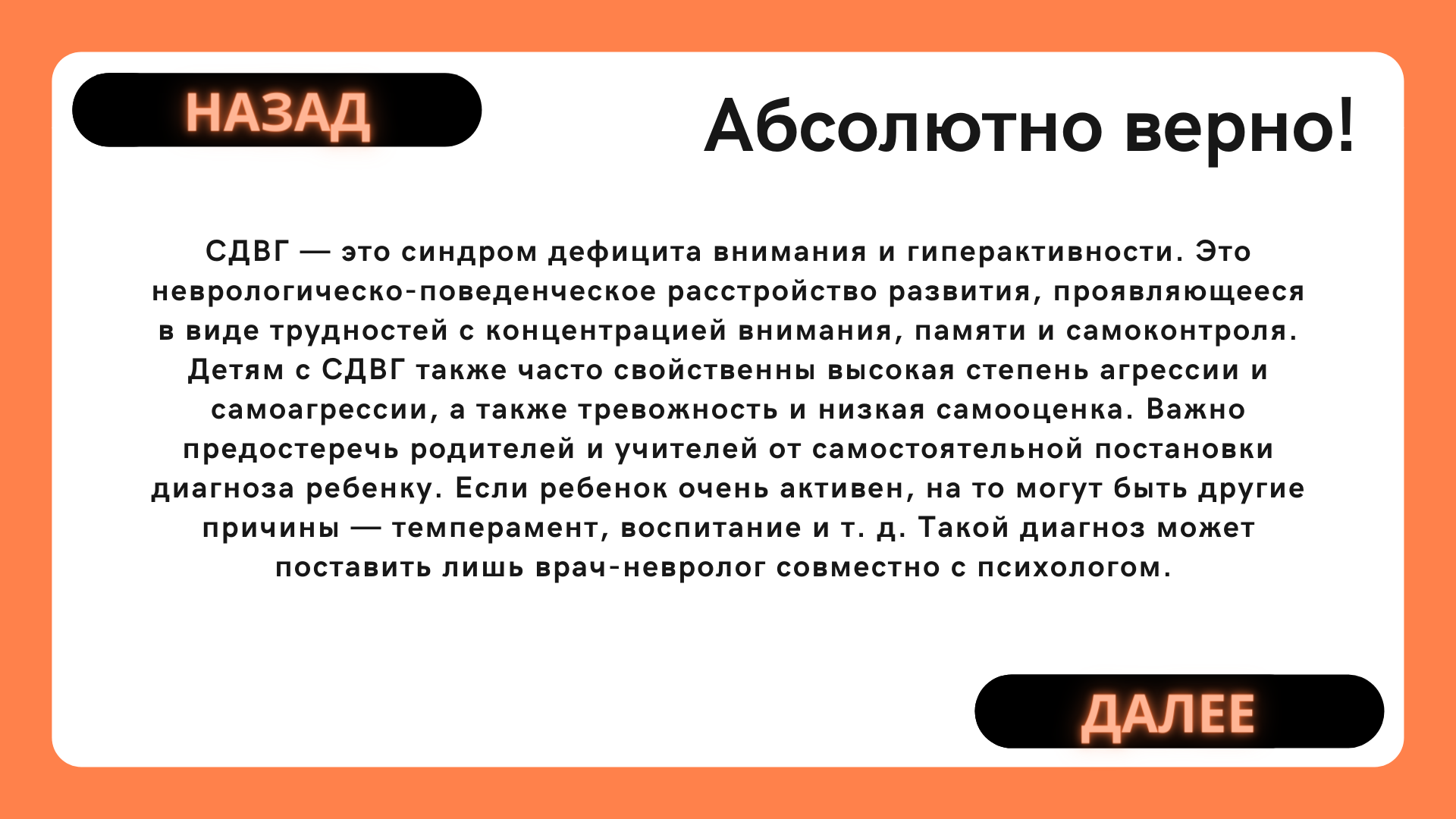 НАЗАД
ДАЛЕЕ
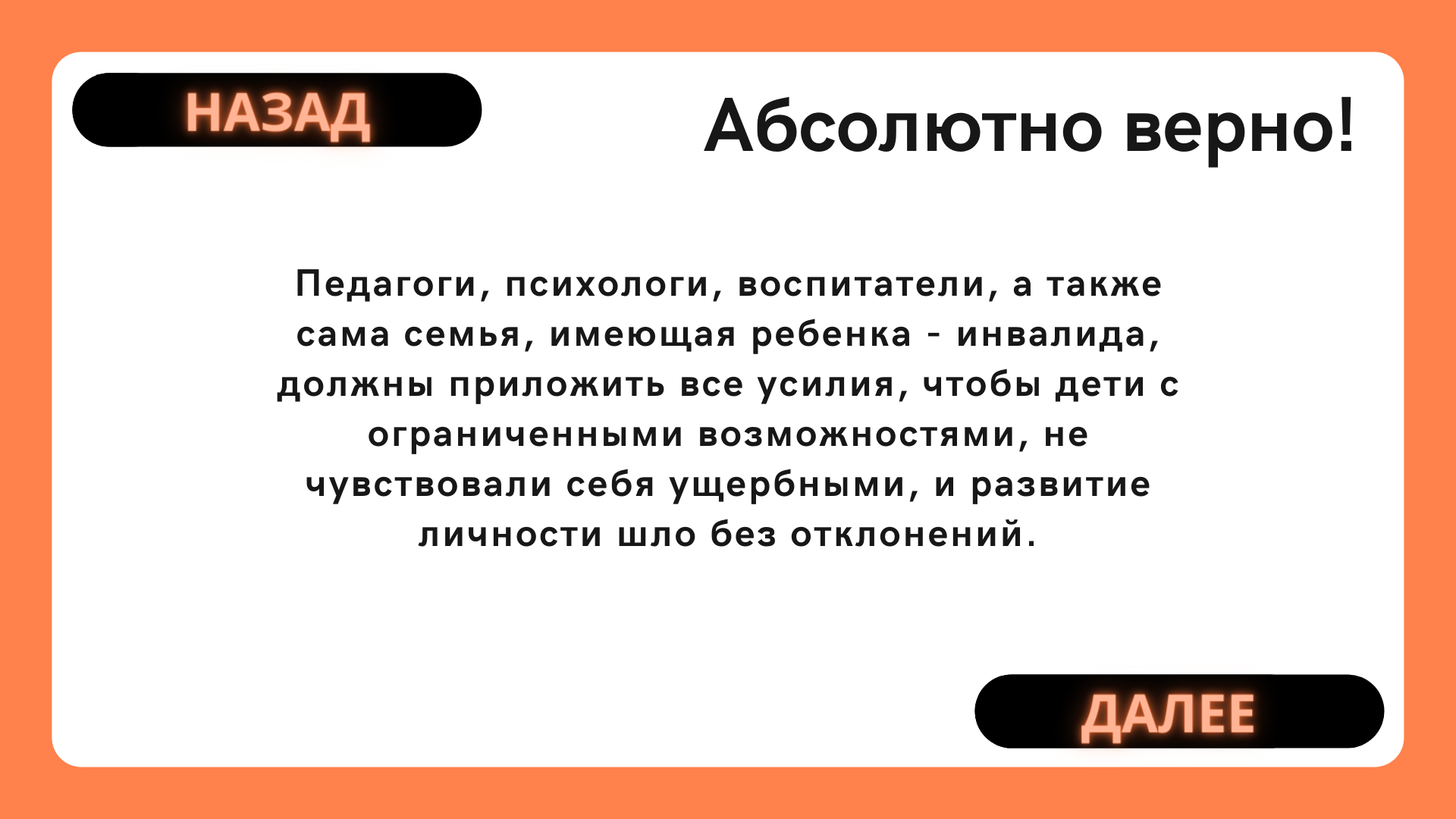 НАЗАД
ДАЛЕЕ
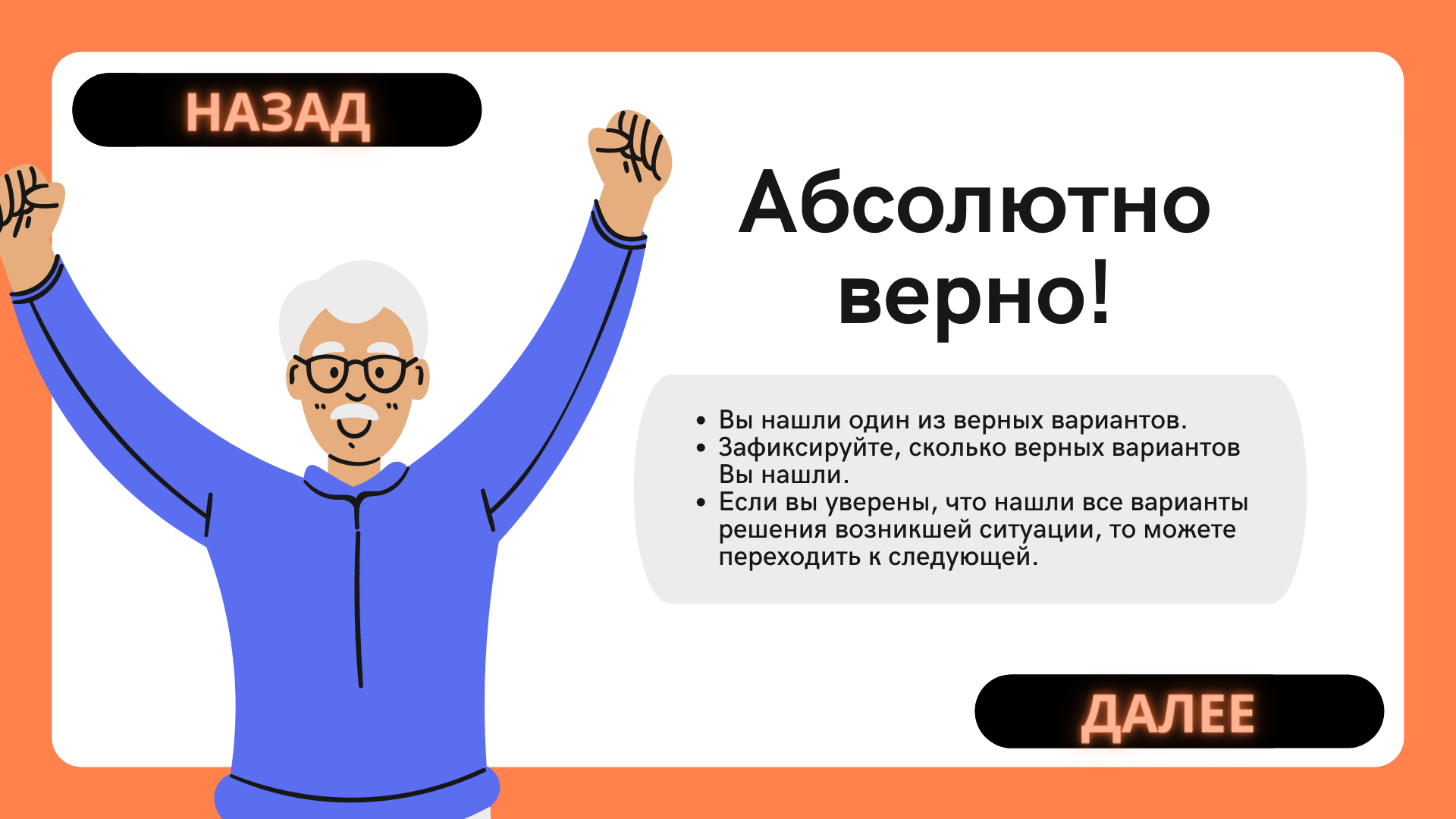 НАЗАД
ДАЛЕЕ
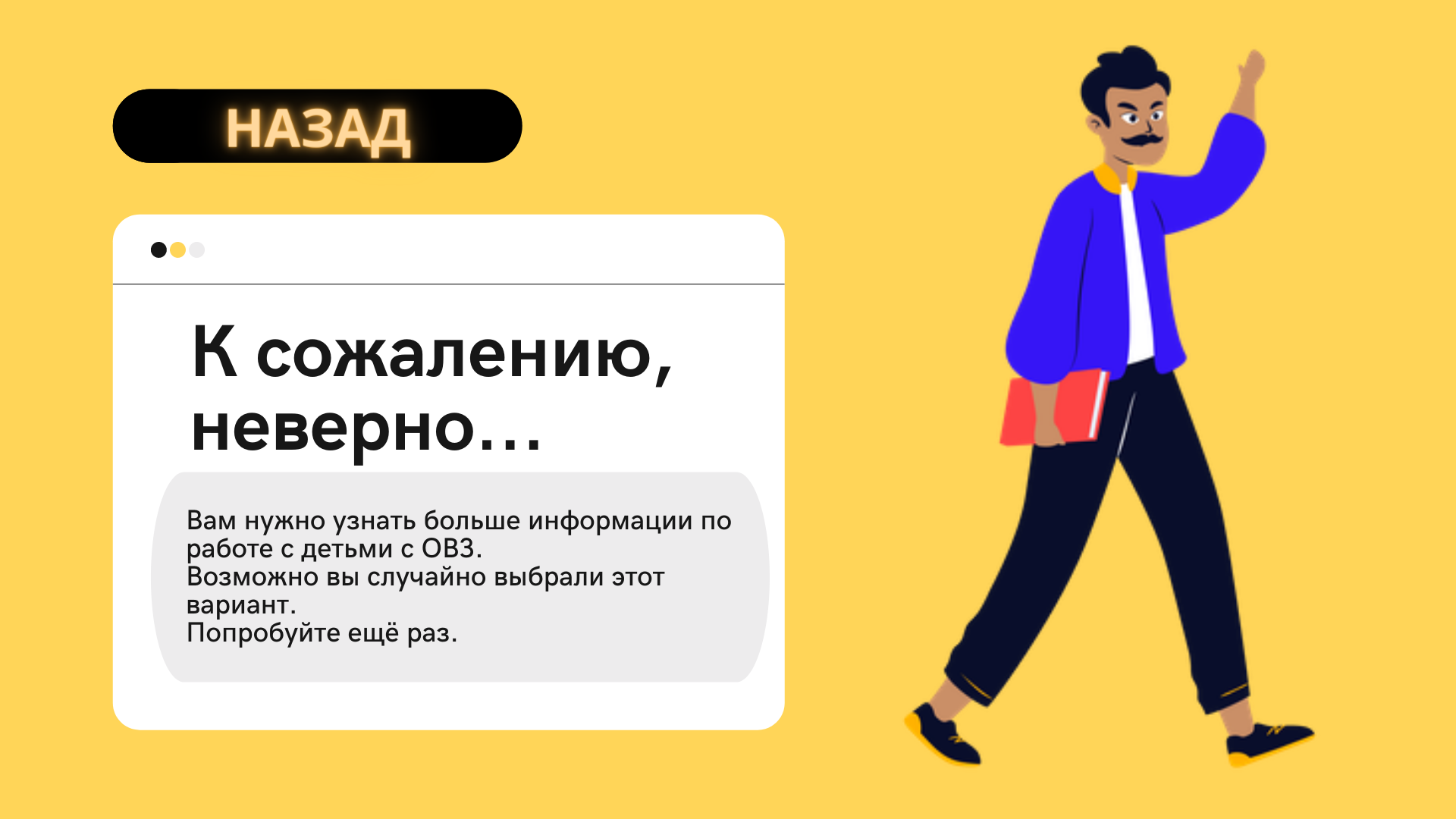 НАЗАД
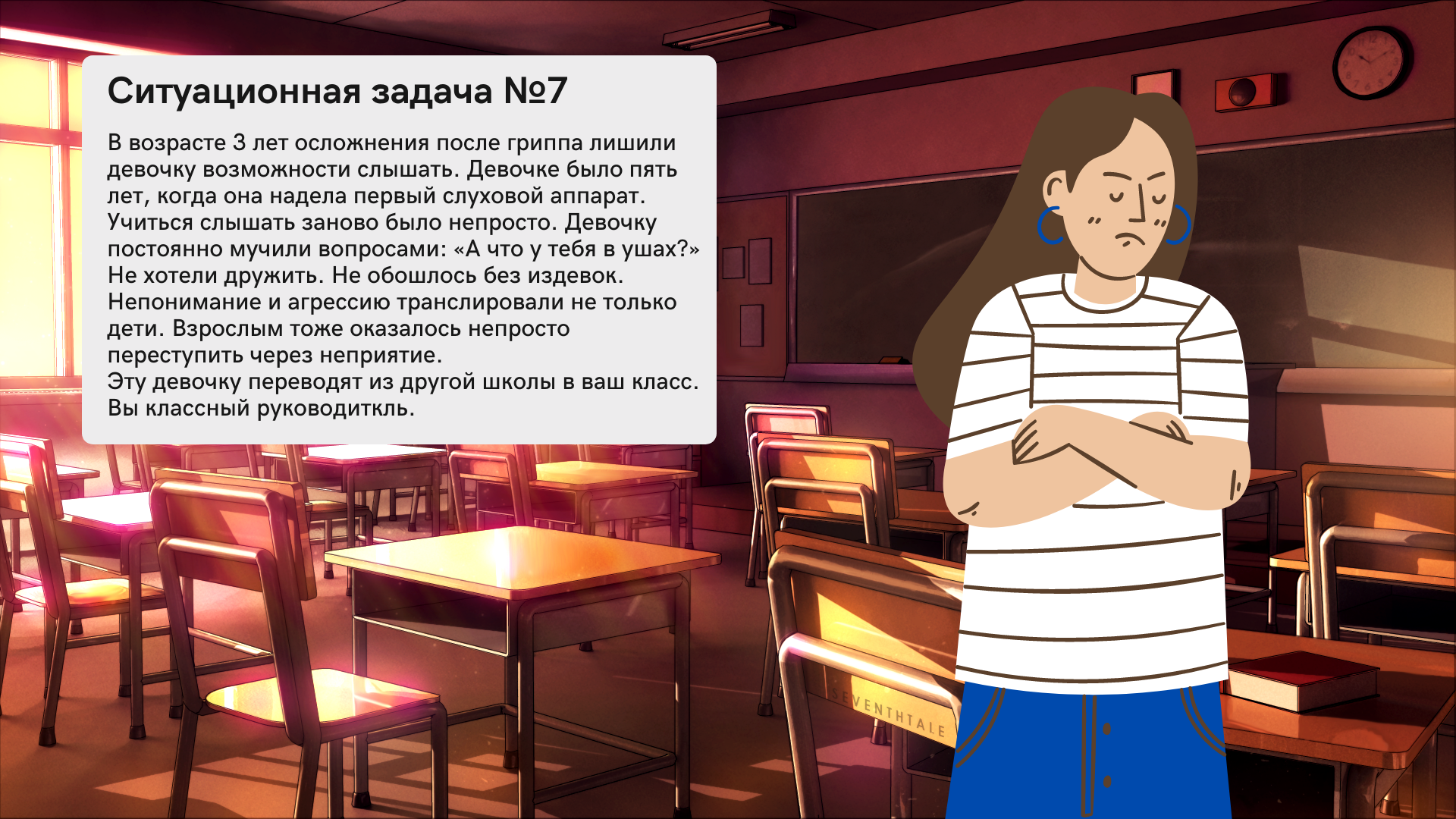 ДАЛЕЕ—»
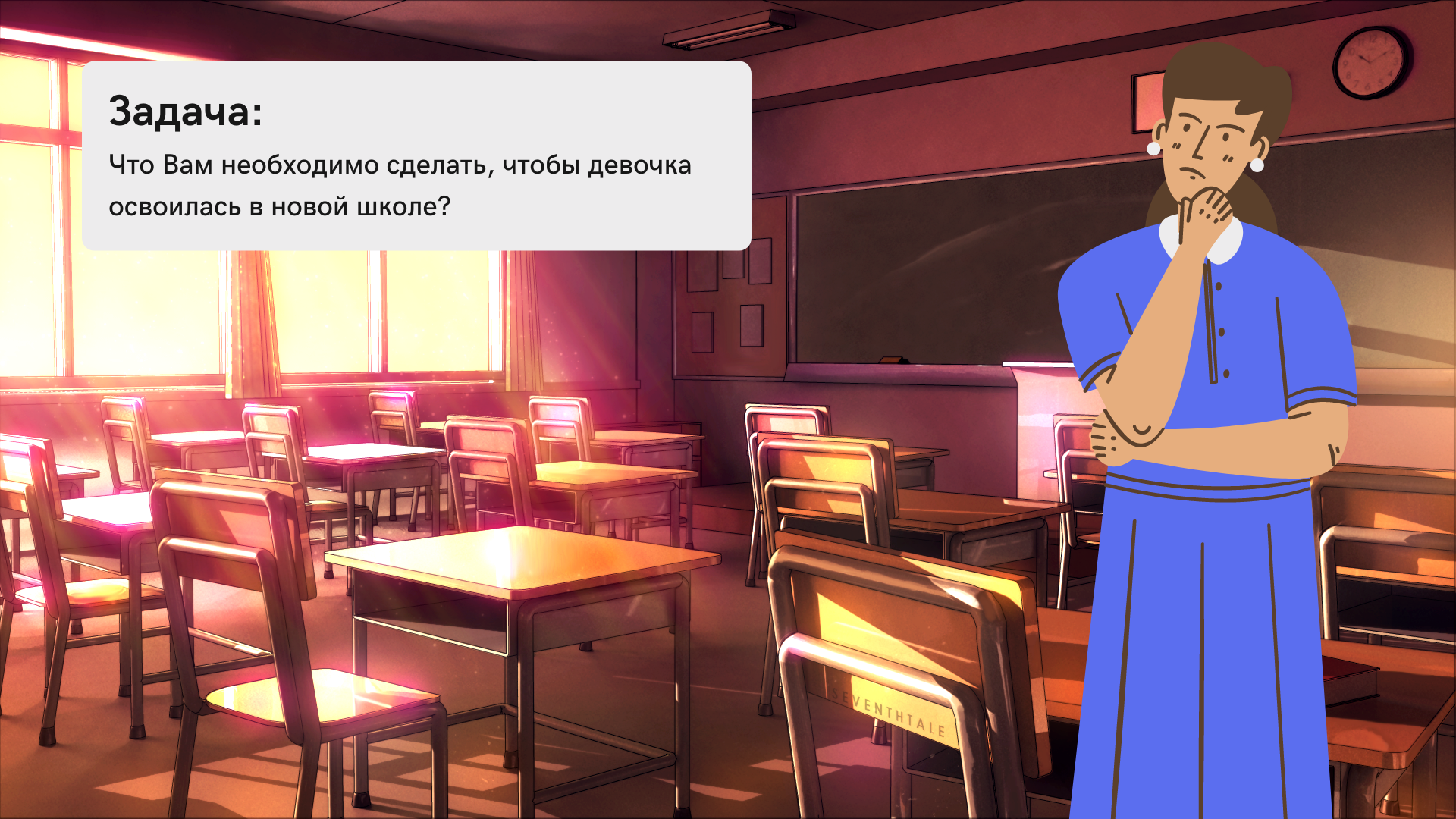 Заранее рассказать учащимся в классе. С чем им нужно считаться при общении с ОВЗ по слуху.
Не принимать особенности ребенка.
Собрать как можно больше информации о нарушении учащегося. Поговорить с родителями.
Кричать и специально растягивать слова во время объяснения материала.
Изучить дополнительную информацию о том, как вести себя учителю, если в классе учится глухой или слабослышащий ребенок
НАЗАД
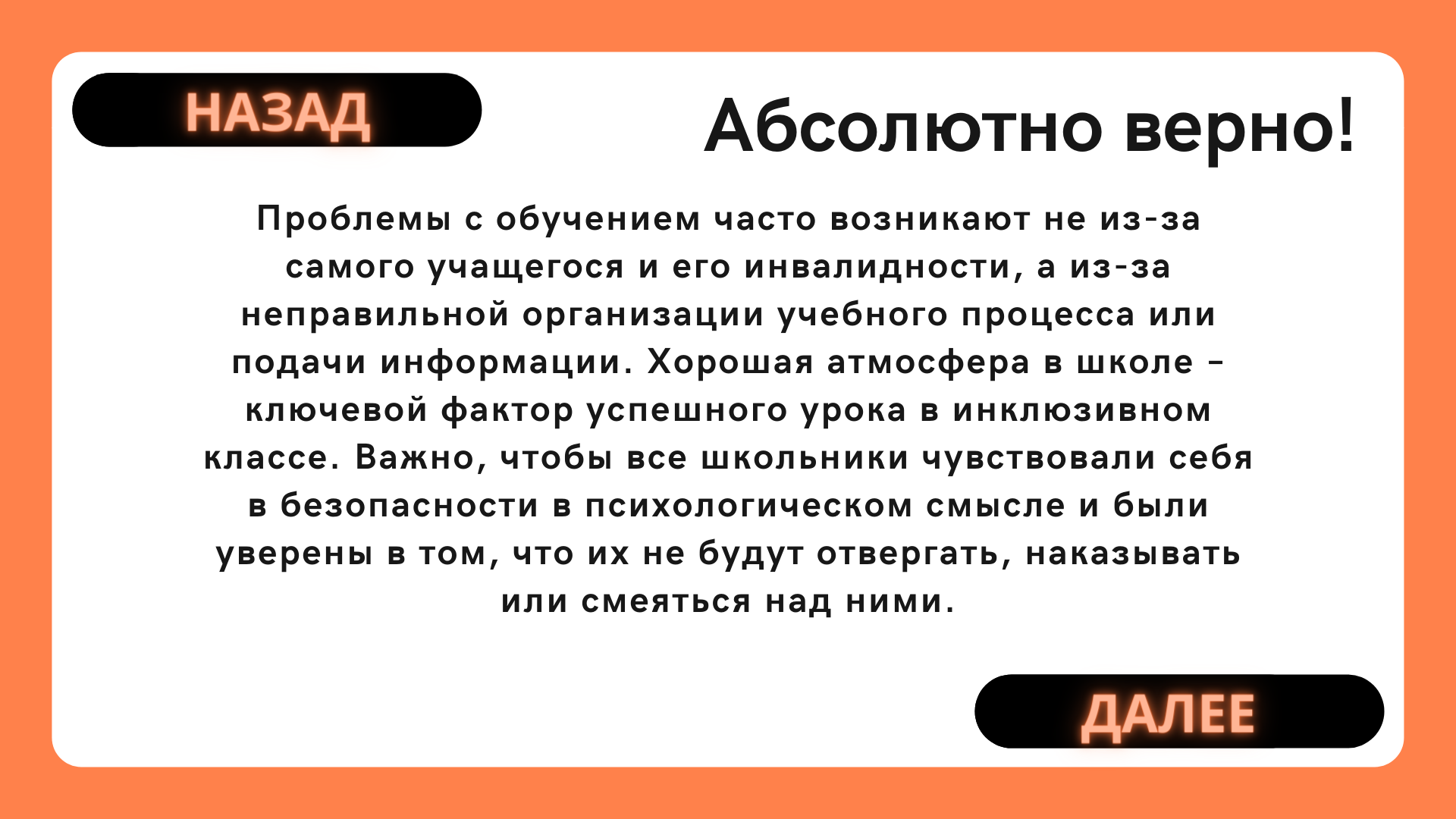 НАЗАД
ДАЛЕЕ
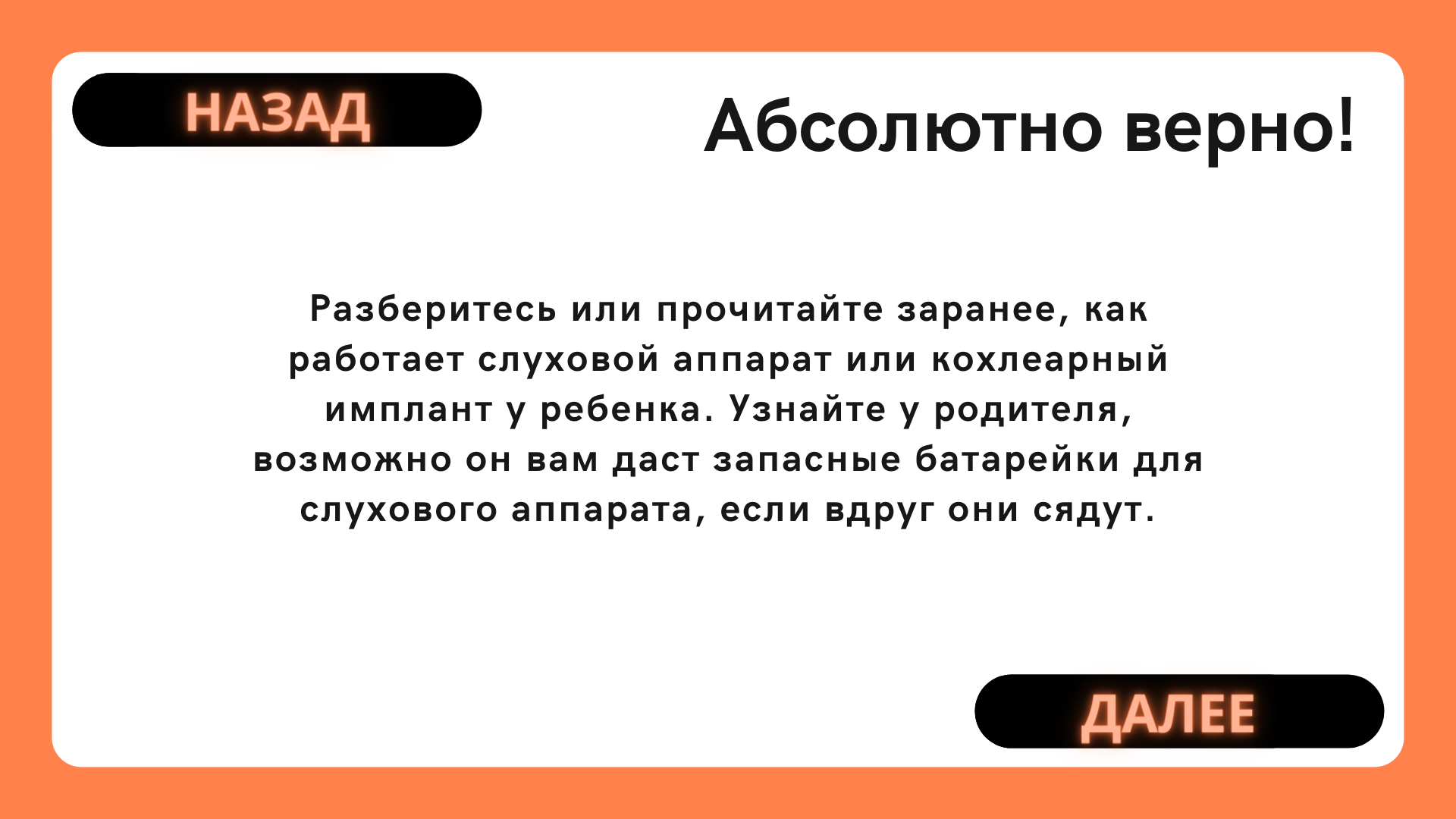 НАЗАД
ДАЛЕЕ
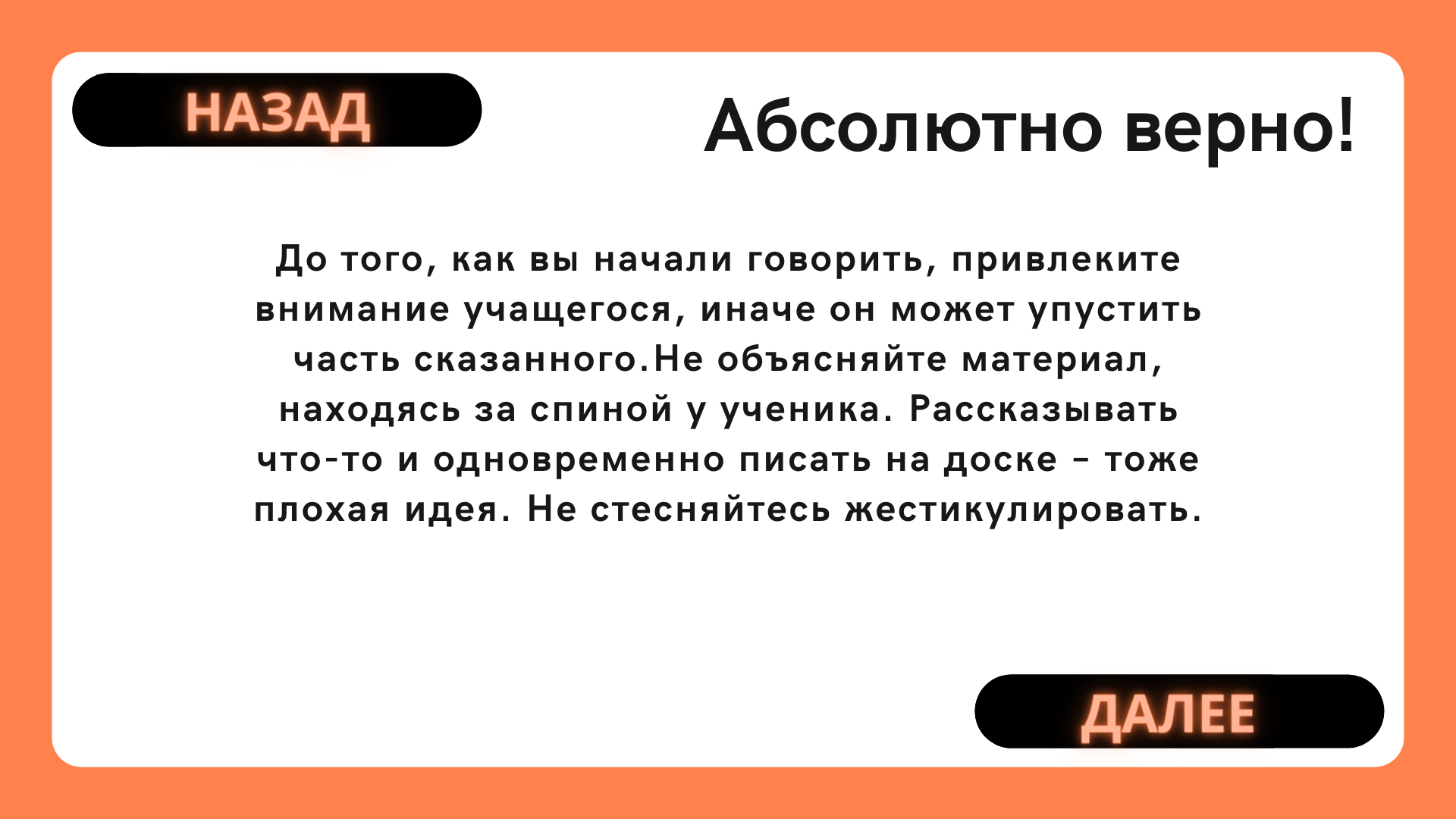 НАЗАД
ДАЛЕЕ
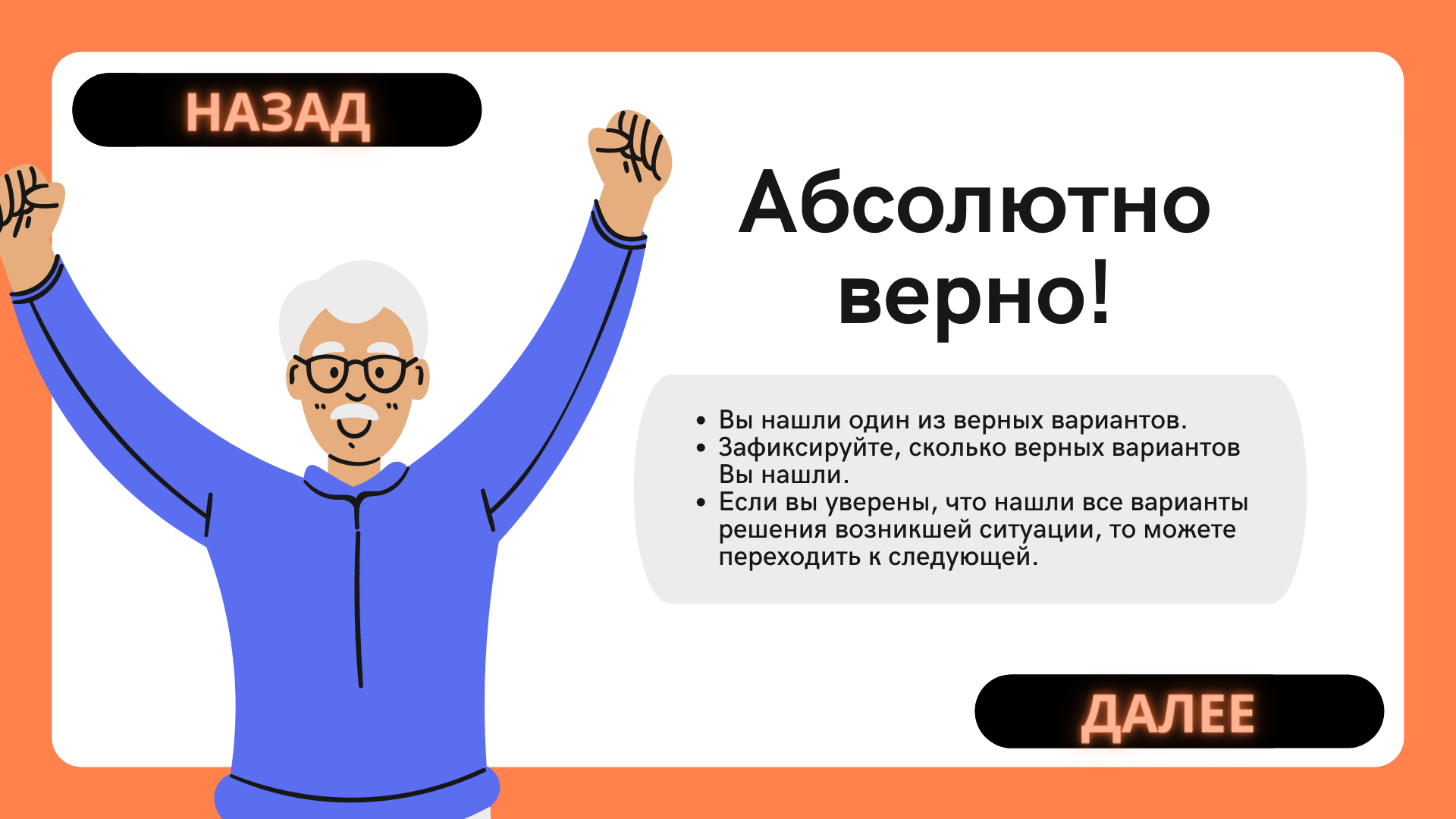 НАЗАД
ДАЛЕЕ
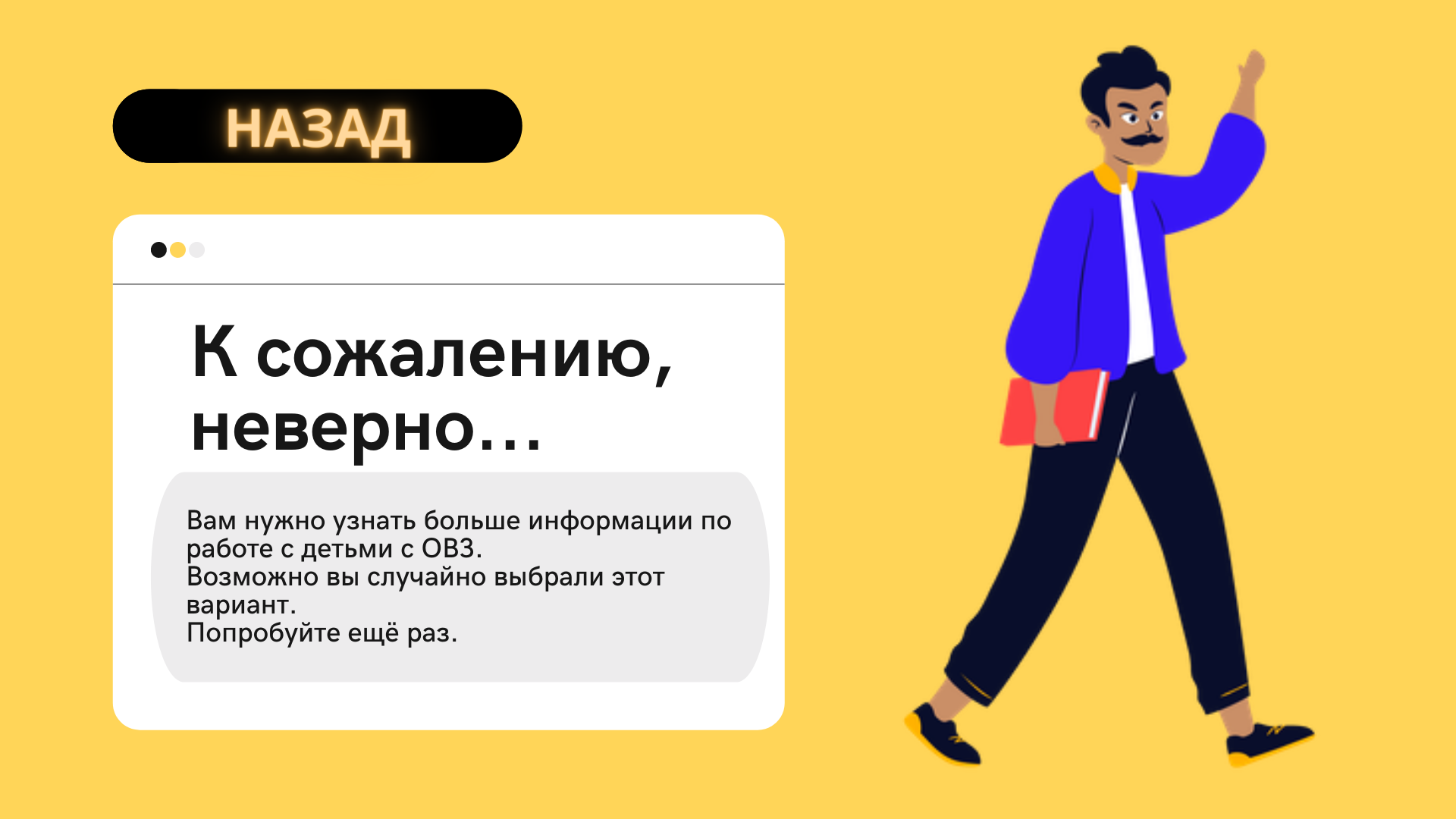 НАЗАД
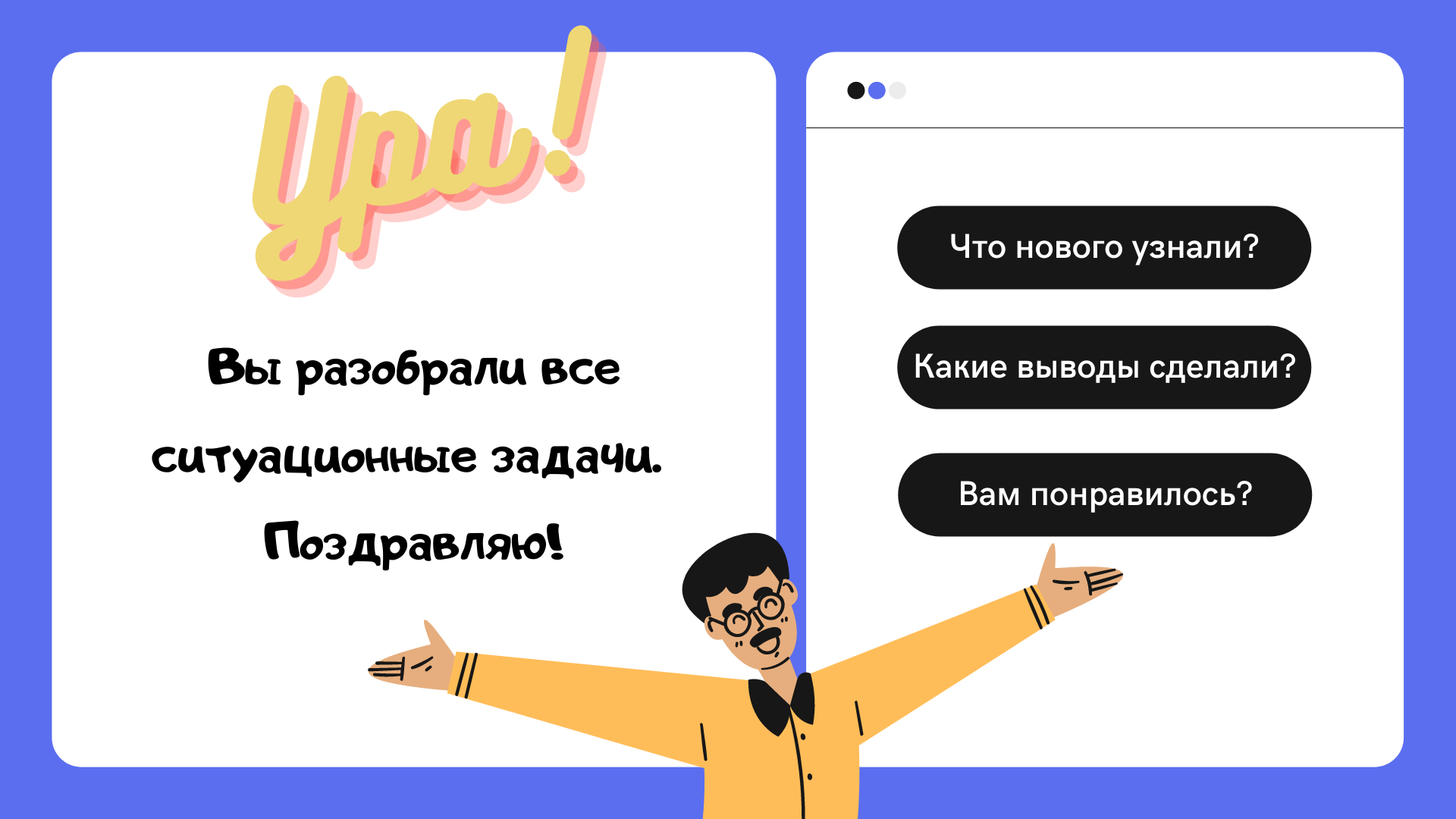 Начать заново